SECURITY-OUT-OF-THE-BOX: Anwender sind einzigartig. Das sollte die Security auch sein.
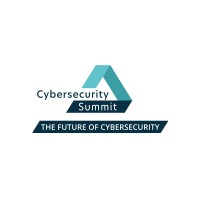 Um es mit Arnd Zeigler zu halten….
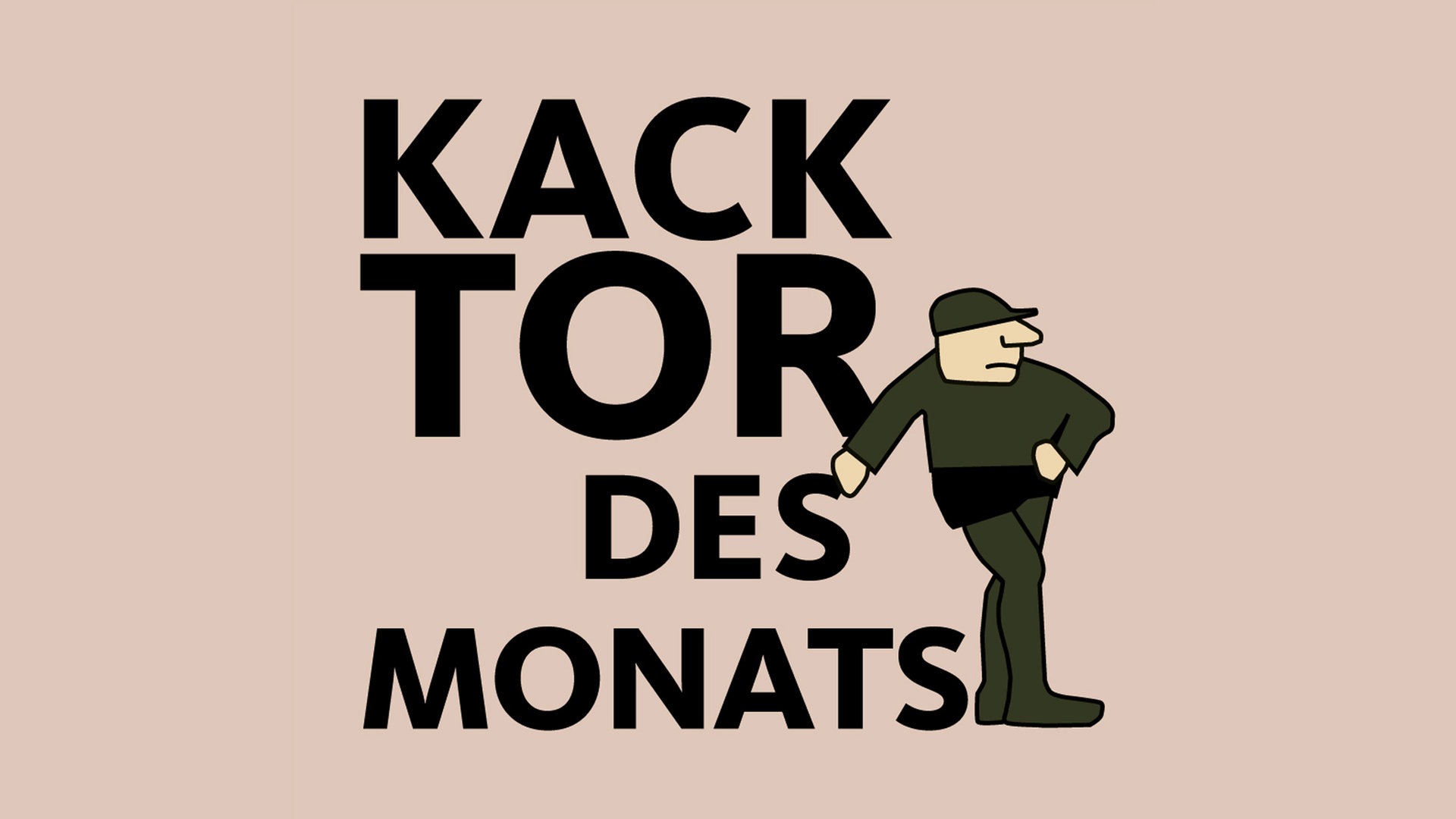 More Vulnerabilities, faster exploitation
Schwachstellen und Angriffsflächen nehmen rasant zu
Mehr Schwachstellen, schnellere Ausnutzung
Wachsende Angriffsfläche
Mobile Exploit
Password Stealer
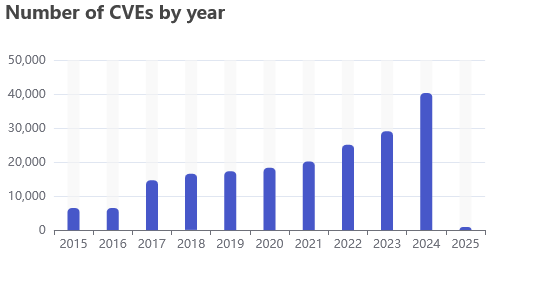 Ransomware
Scan network
Azure
workloadsexfiltration
New user created
Exfiltrate files
Compromised credential
Phishing Email
Source: https://www.cvedetails.com/
Darüber hinaus umfassen 90 % der PowerShell-Nutzung Administratorkonten, was bedeutet, dass PowerShell für lokale Benutzer deaktiviert werden könnte.
Unnötige Angriffsvektoren
PowerShell wird jedoch von 83,6 % der Unternehmen verwendet. Dies bedeutet immer noch, dass ein Angreifer in ca. 17 % der Fälle potenziell bösartige Payloads auf Geräten ausführen kann, auf denen der Benutzer Powershell noch nie verwendet hat.
BEISPIELE AUS DER PRAXIS
Bitsadmin ist ein Microsoft-Befehlszeilentool, das Dateiübertragungen im Hintergrund erleichtert und oft von Angreifern ausgenutzt wird. Laut einer Bitdefender-Studie nutzen nur 0,22 % der Unternehmen die App tatsächlich. Das bedeutet, dass es für 99,8 % der Unternehmen deaktiviert werden kann, wodurch die Wahrscheinlichkeit eines erfolgreichen Angriffs verringert wird, ohne die Geschäftstätigkeit zu beeinträchtigen.
cscript und wscript haben selten Einschränkungen auf Windows-Rechnern, aber weniger als 20 % der Unternehmen verwenden diese Tools tatsächlich. Dies hinterlässt eine Angriffsfläche von 80 %, auf der diese Dienstprogramme von Angreifern ausgenutzt werden können.
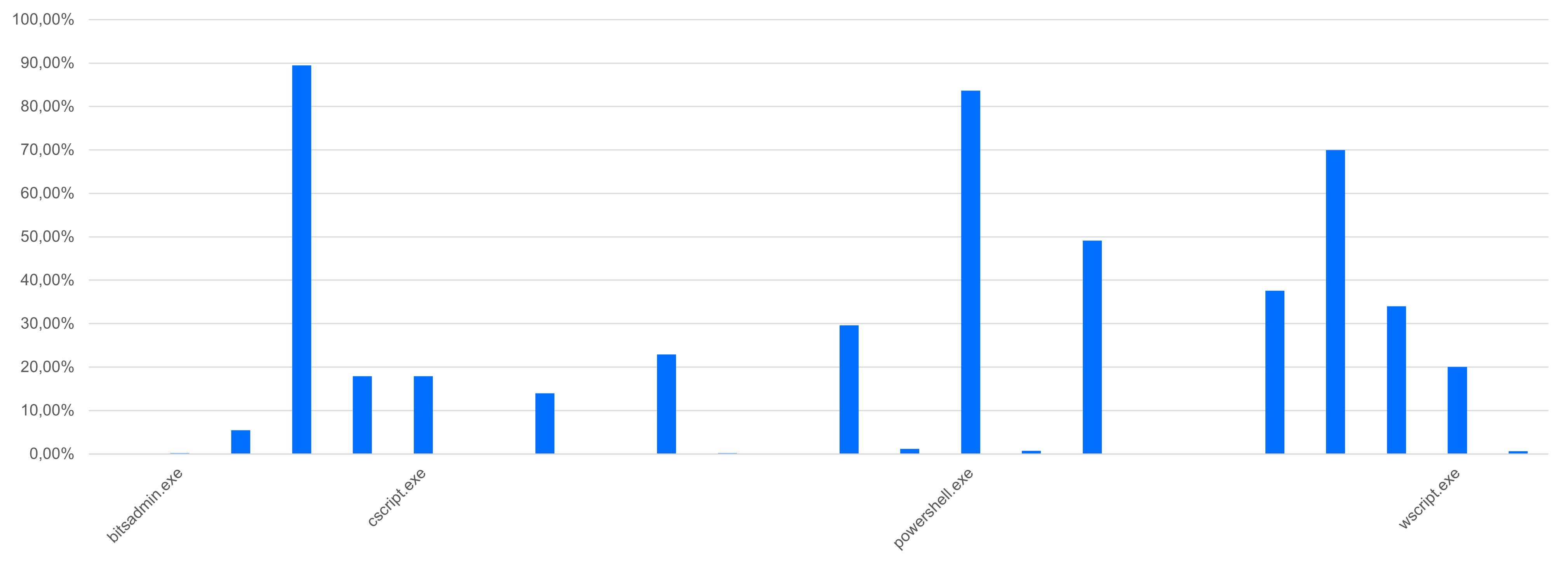 Unsere Vision
Wir stellen uns eine Welt vor, in der alle Unternehmen Risiken proaktiv managen, Compliance mühelos erreichen und schnell auf Bedrohungen reagieren können.
PROAKTIV
MÜHELOS
Bewährt
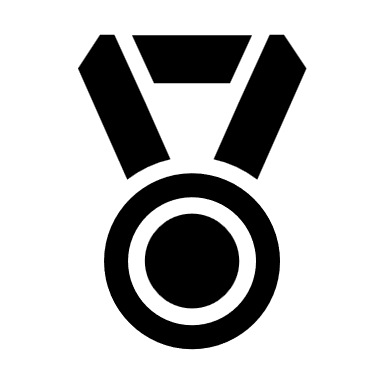 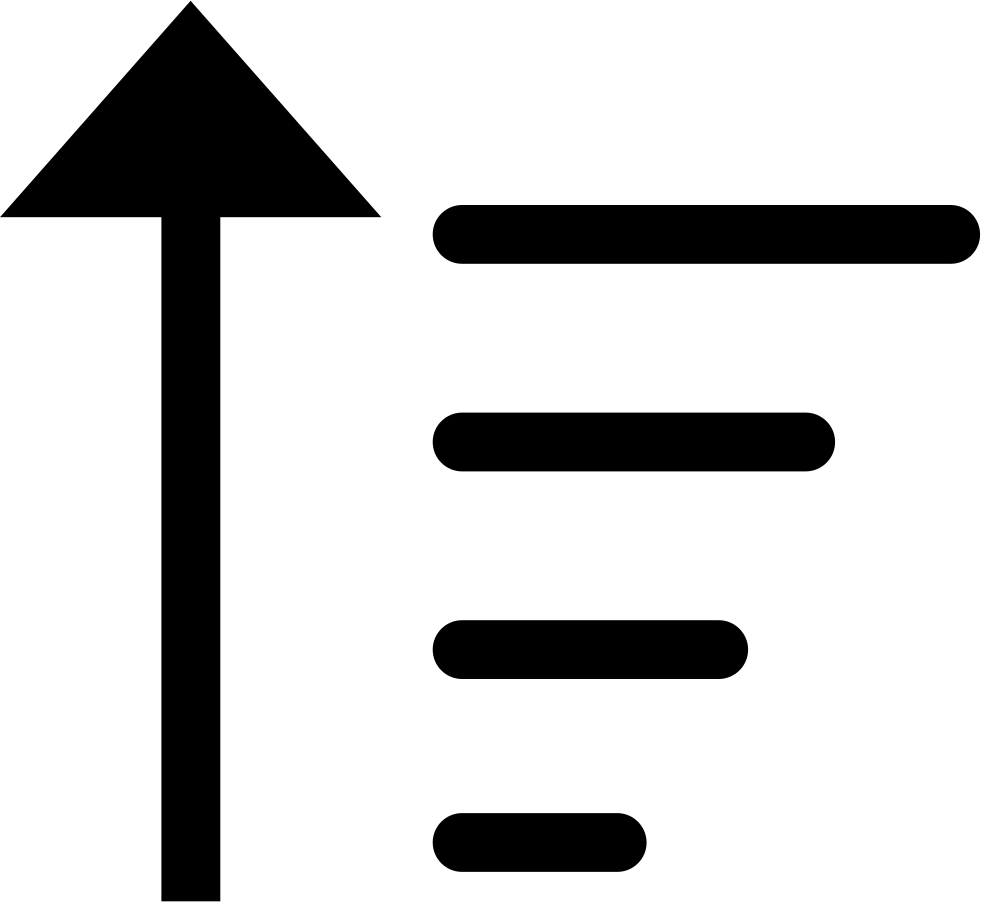 Funktionen der Enterprise-Klasse, zugänglich und einfach zu bedienen.
Identifizieren und adressieren Sie Risiken, bevor sie eintreten.
Durchweg erstklassige, weithin vertrauenswürdige Technologie
GZ Risk Management Vision
GravityZone bietet Ihnen:
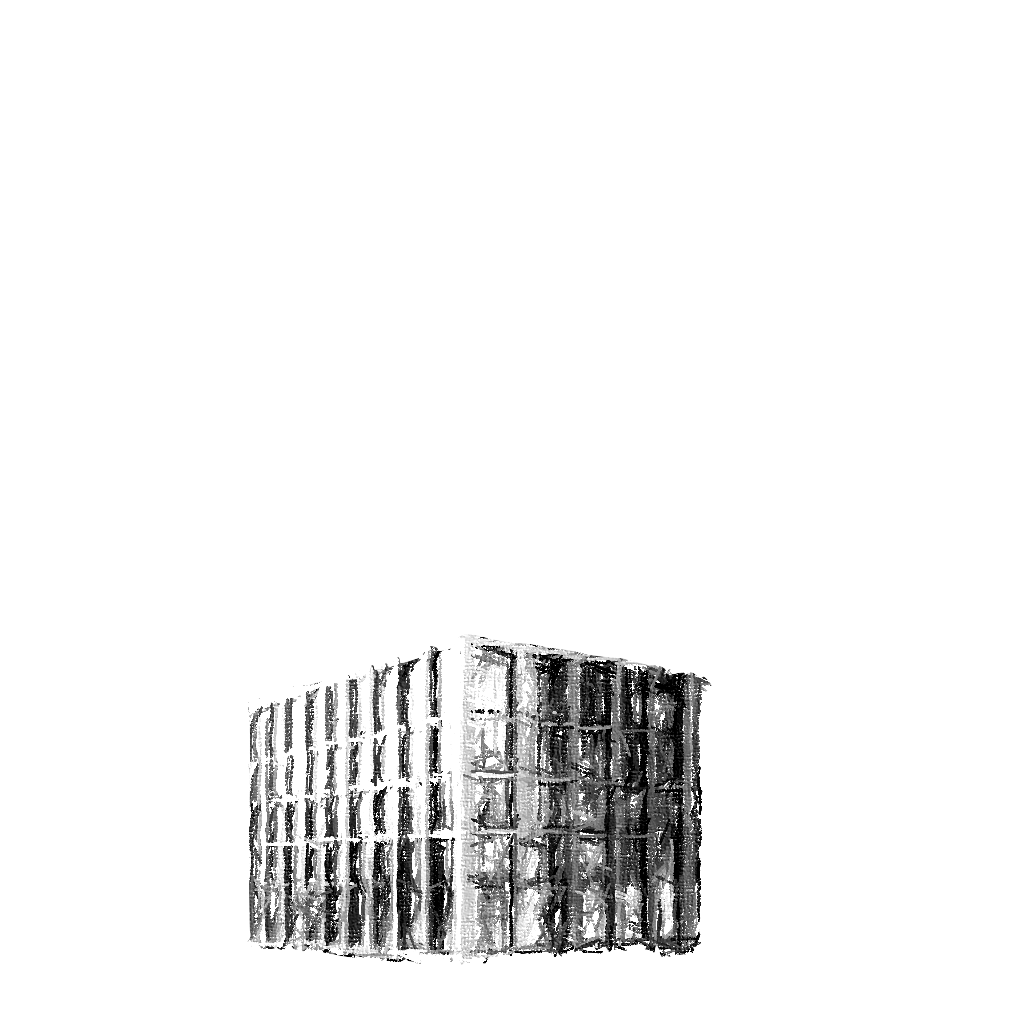 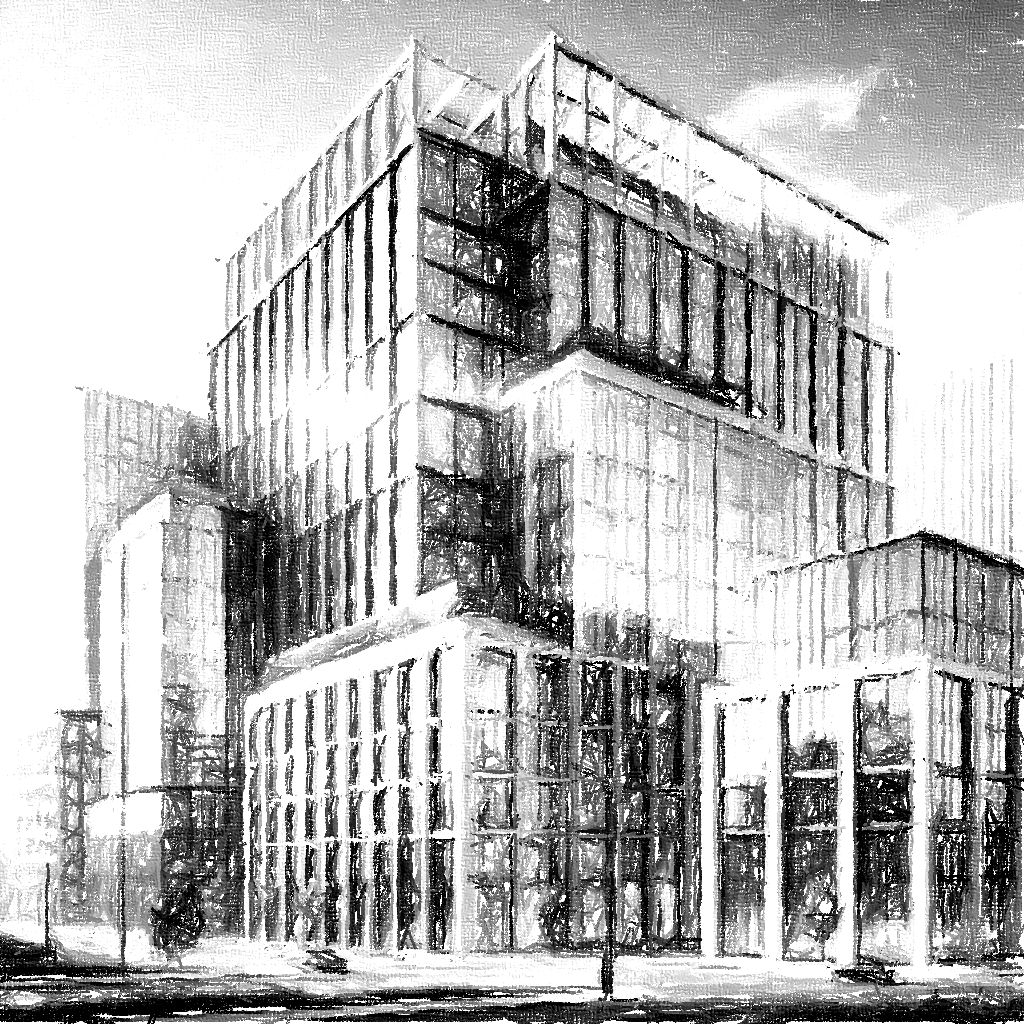 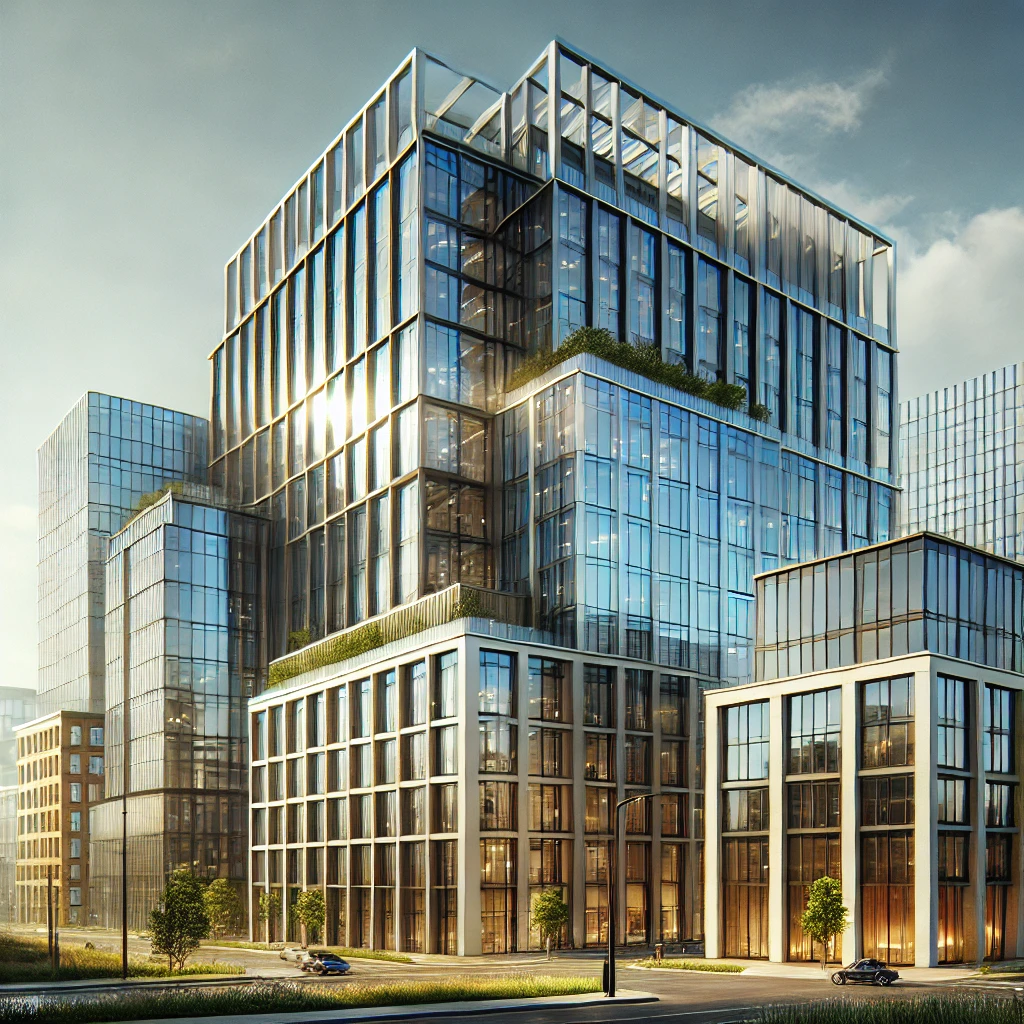 Vorher
Nachher
GZ Risk Management Vision
GravityZone bietet Ihnen:
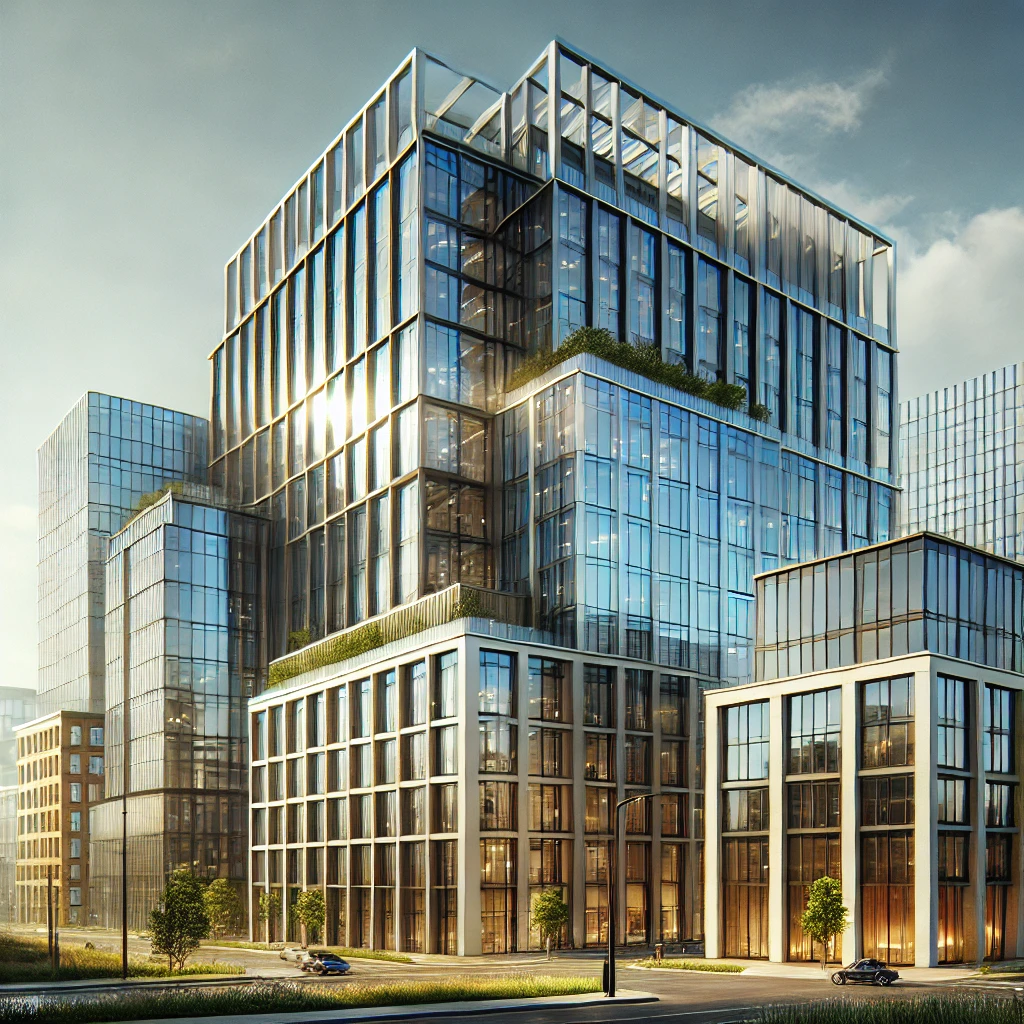 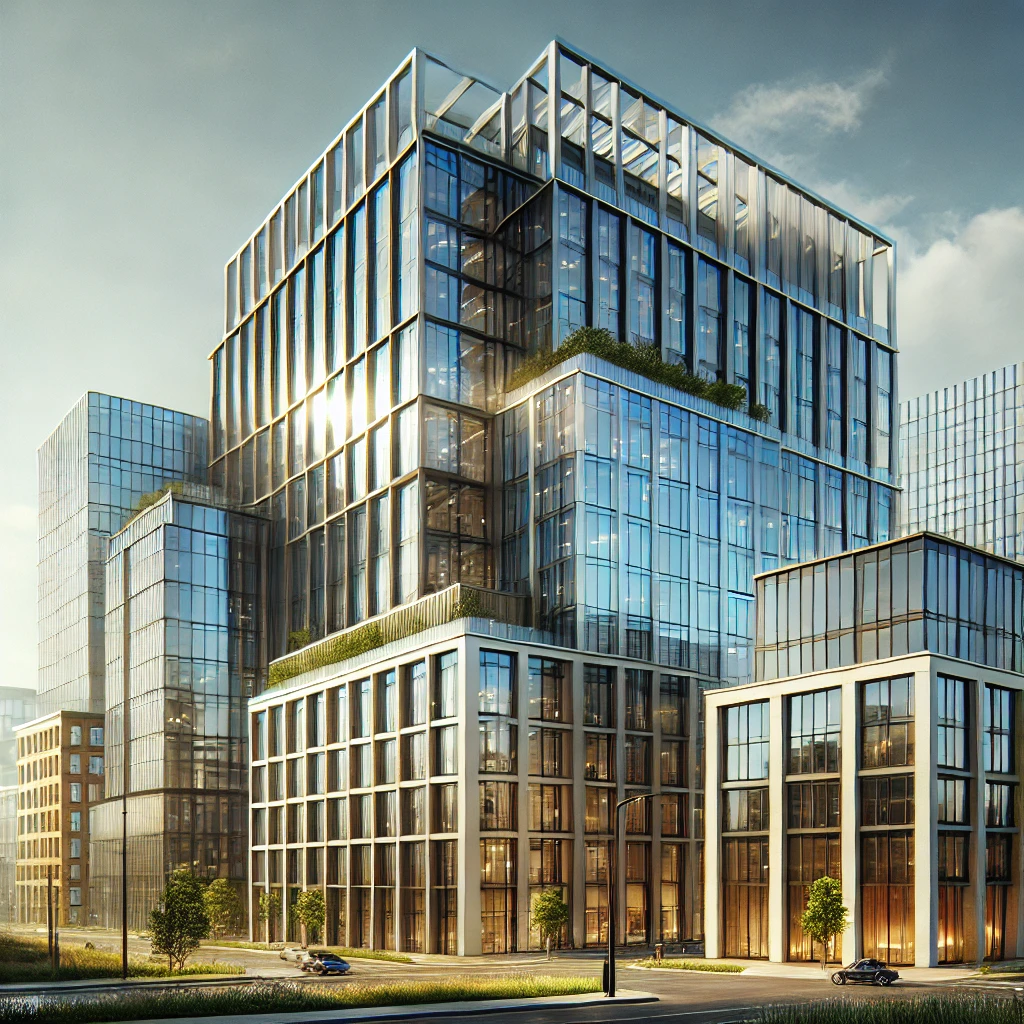 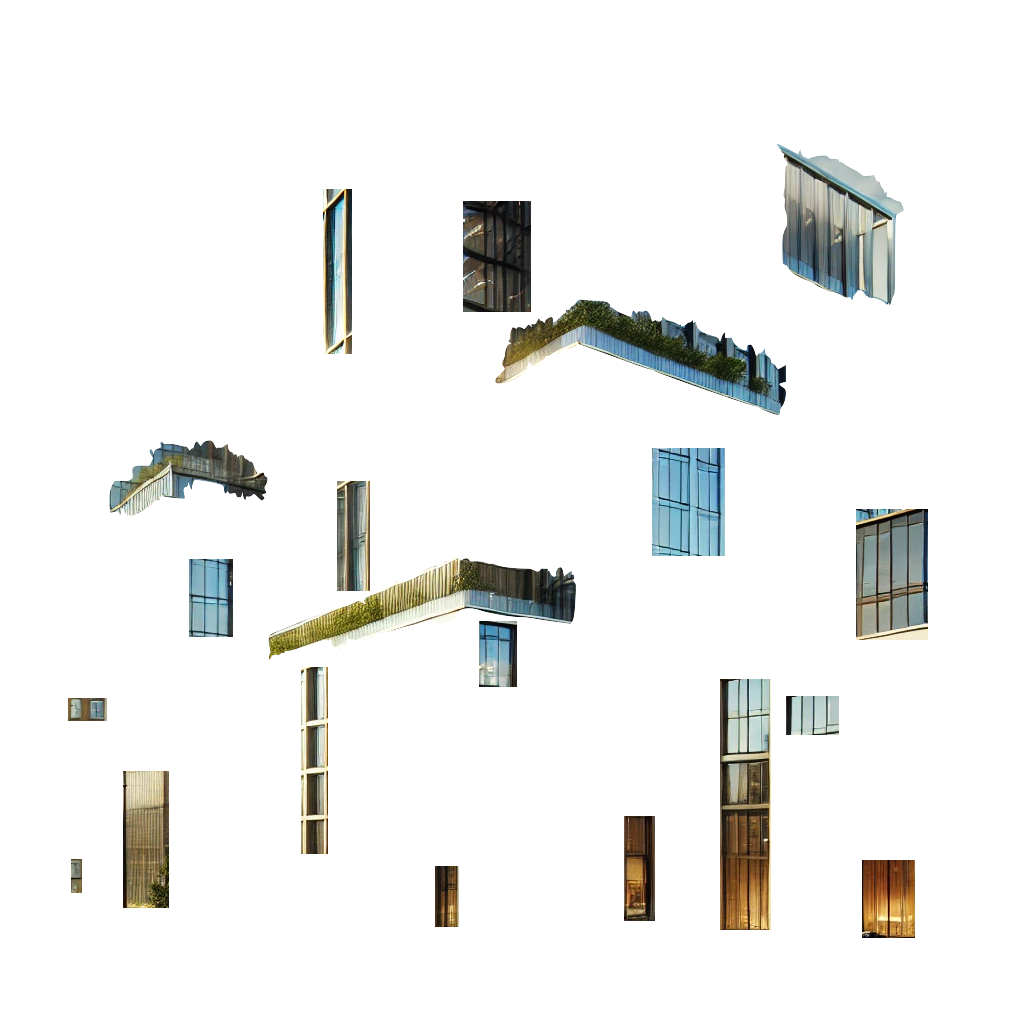 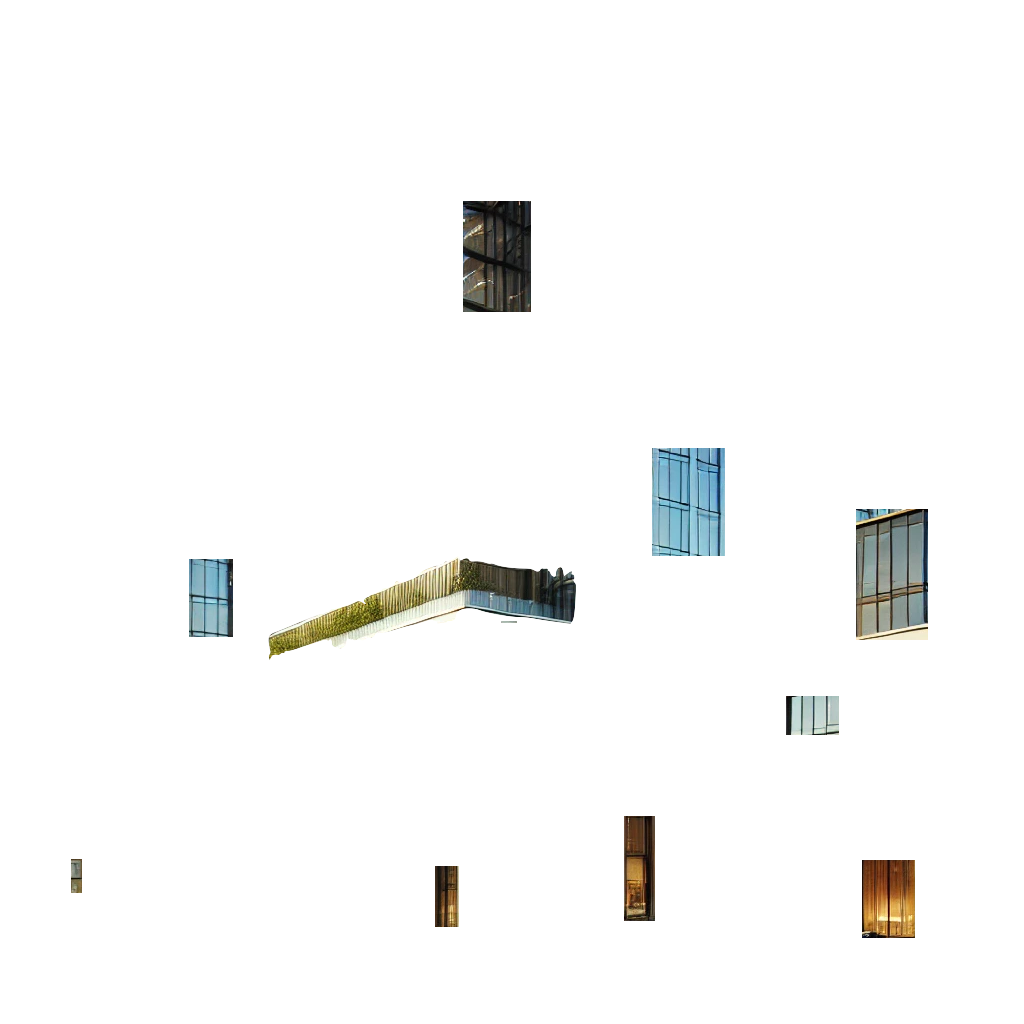 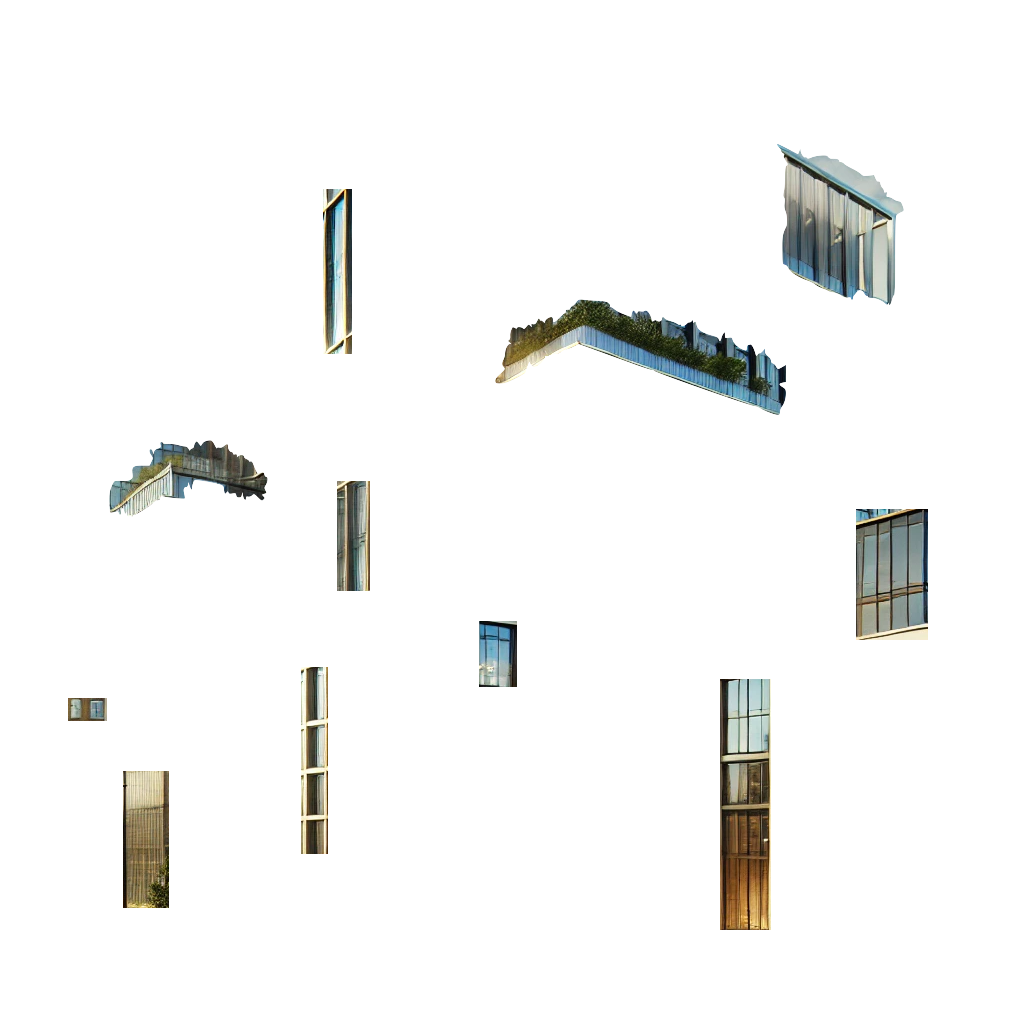 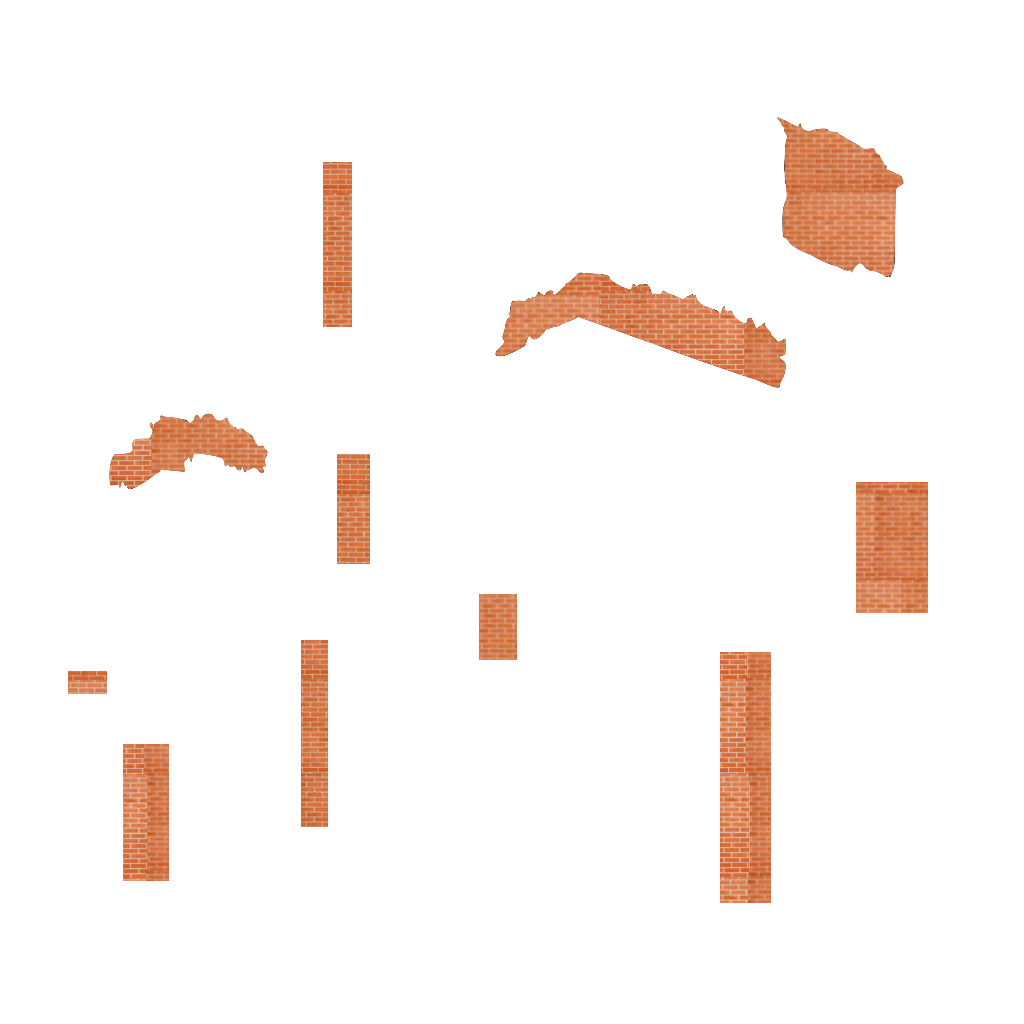 Vorher
Nachher
GZ Risk Management Vision
GravityZone bietet Ihnen:
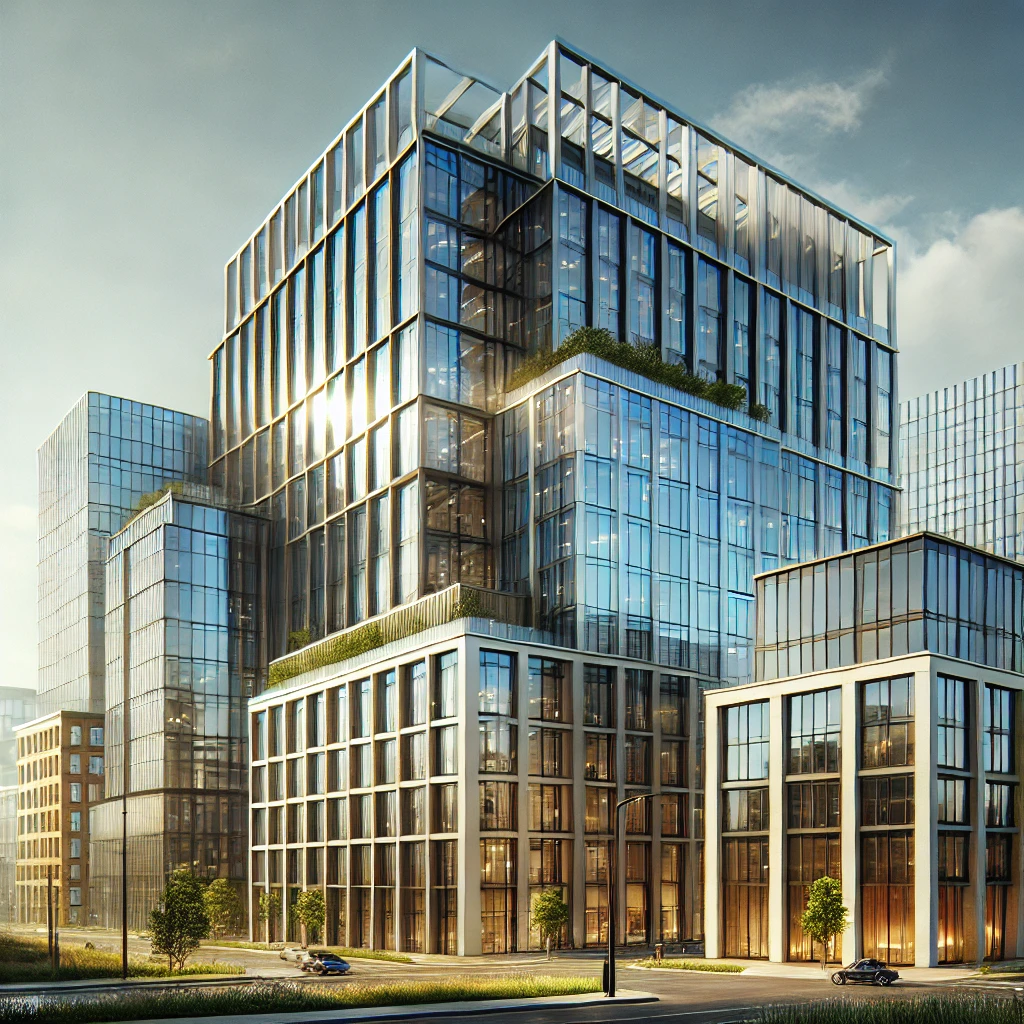 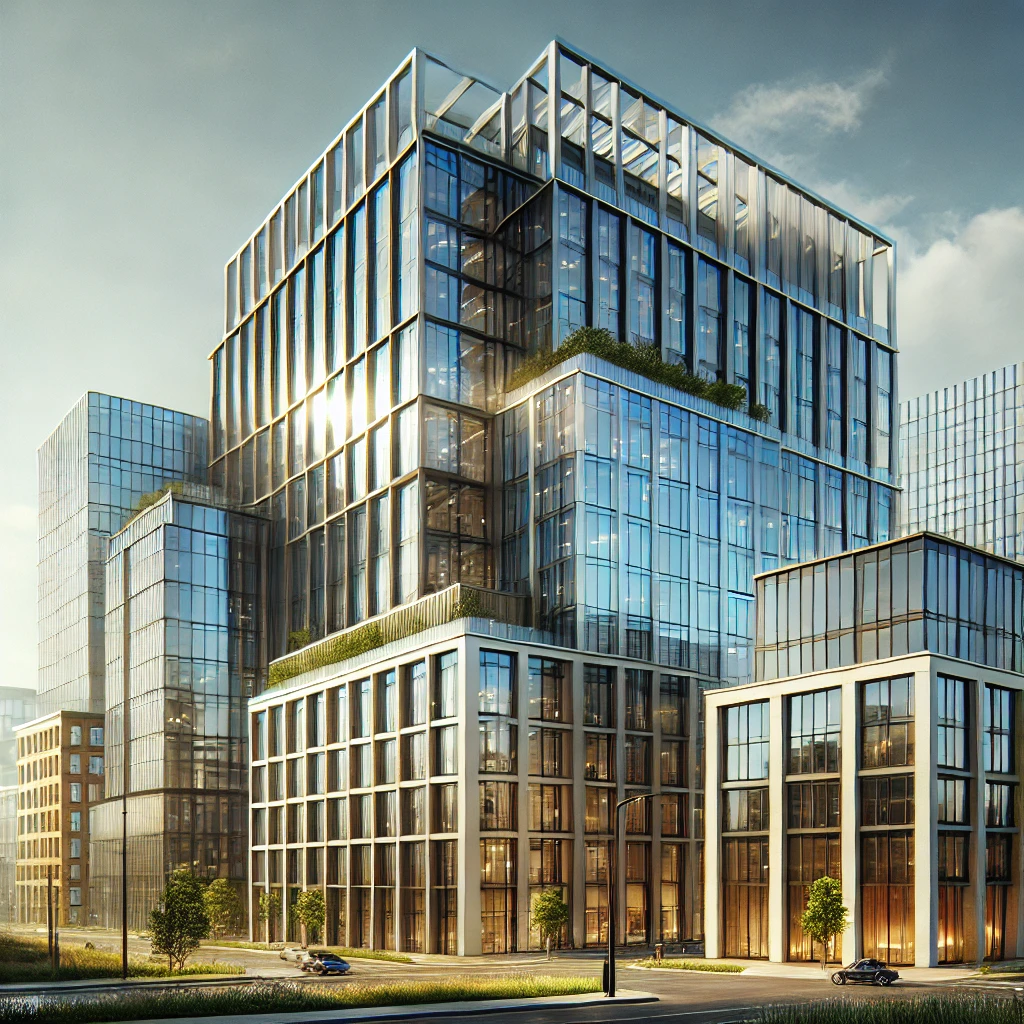 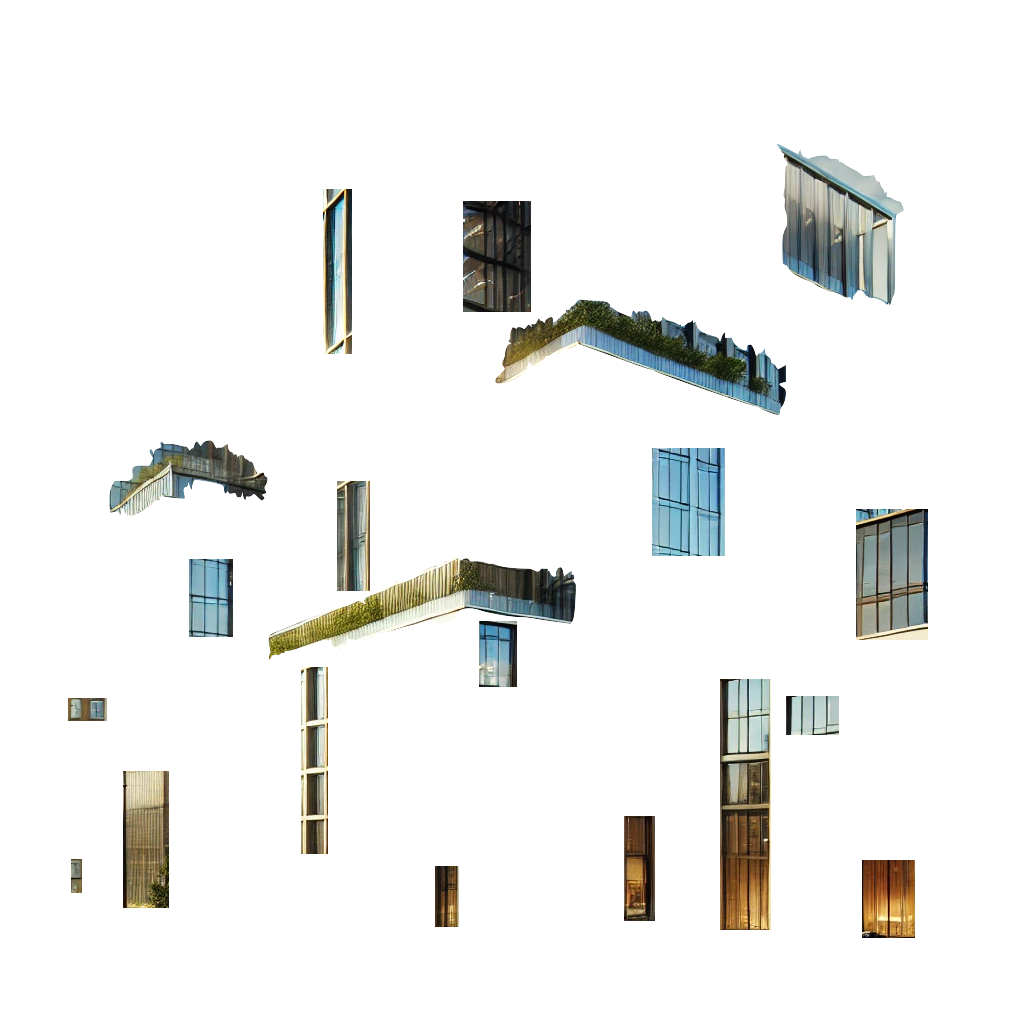 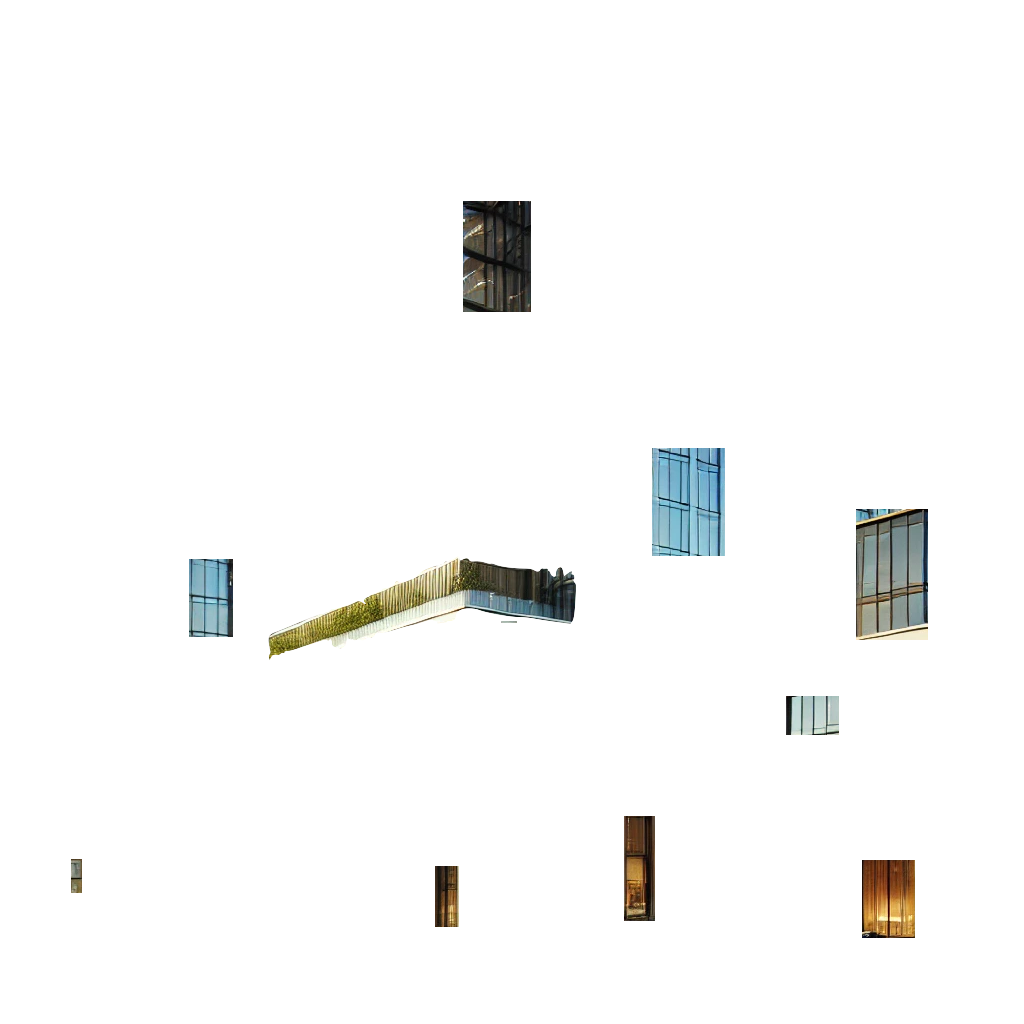 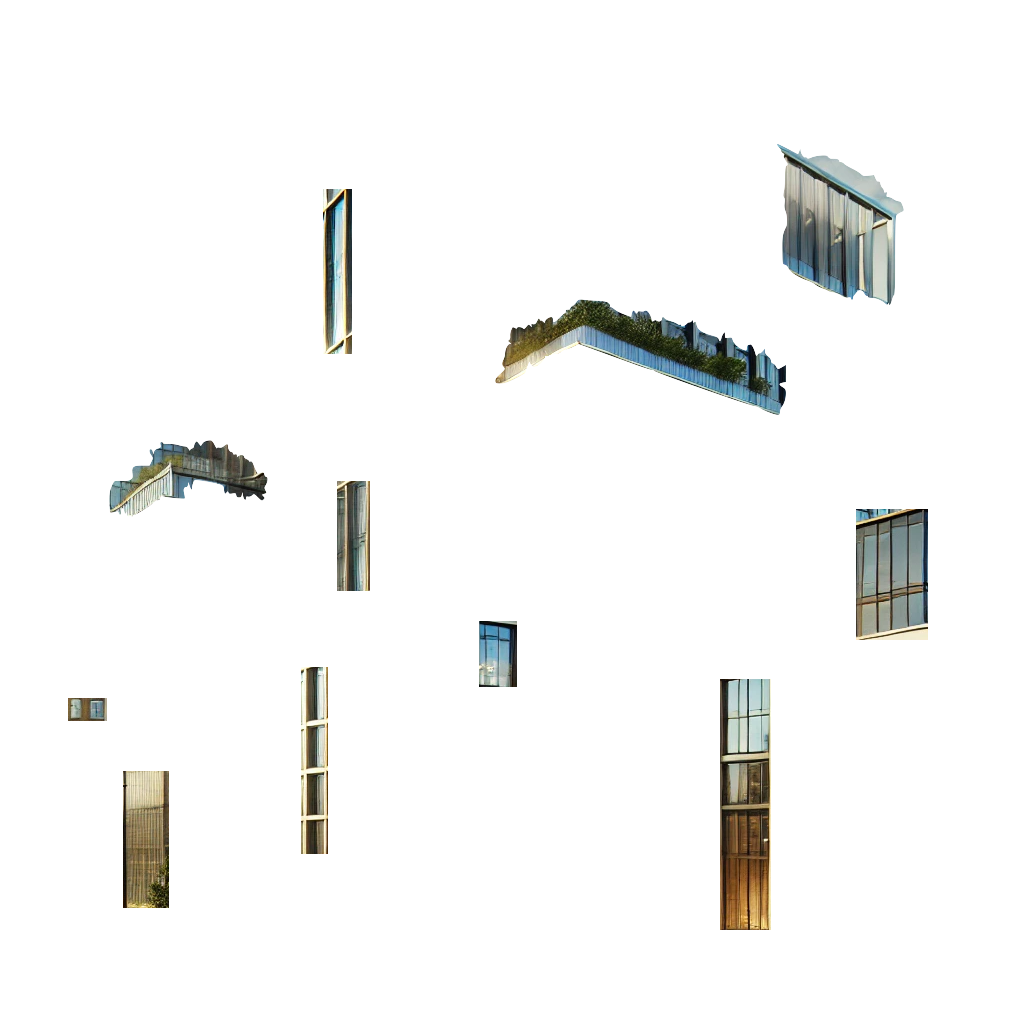 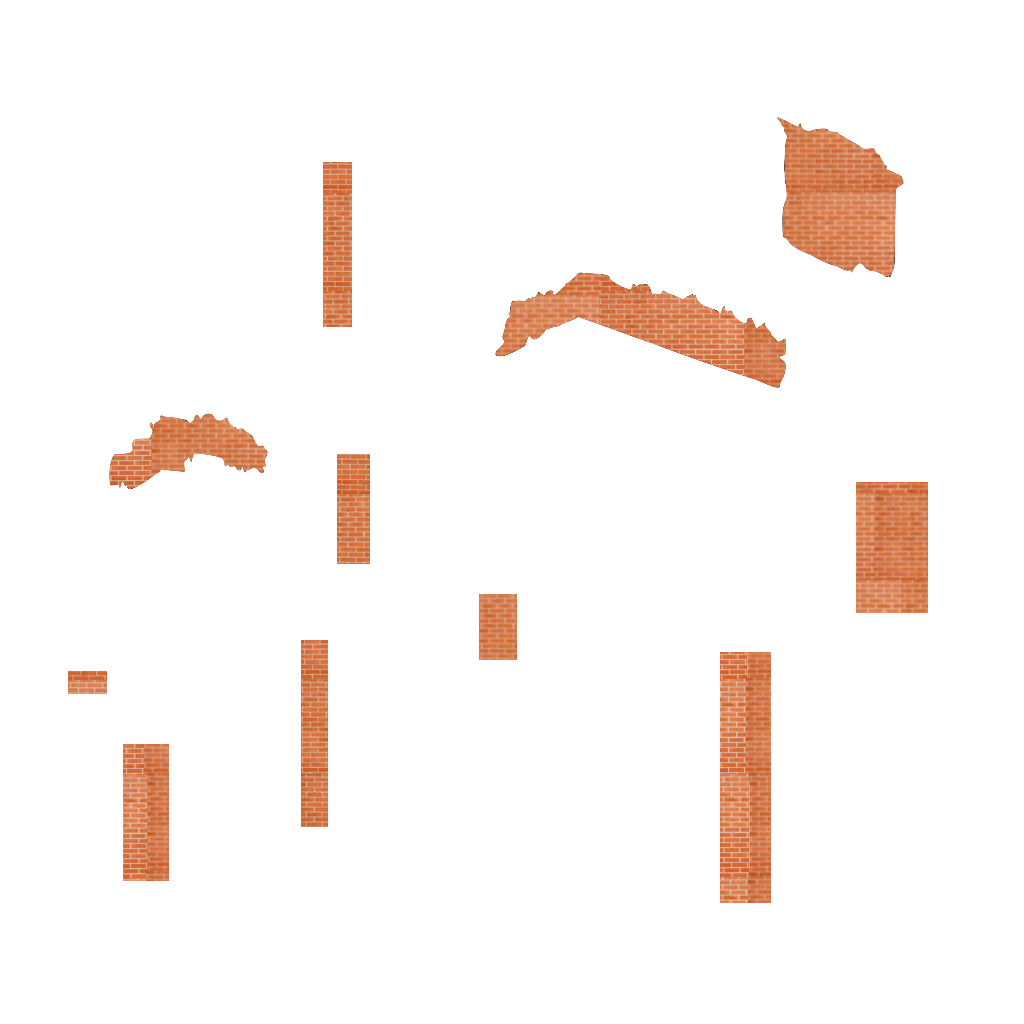 Vorher
Nachher
GZ Risk Management Vision
GravityZone bietet Ihnen:
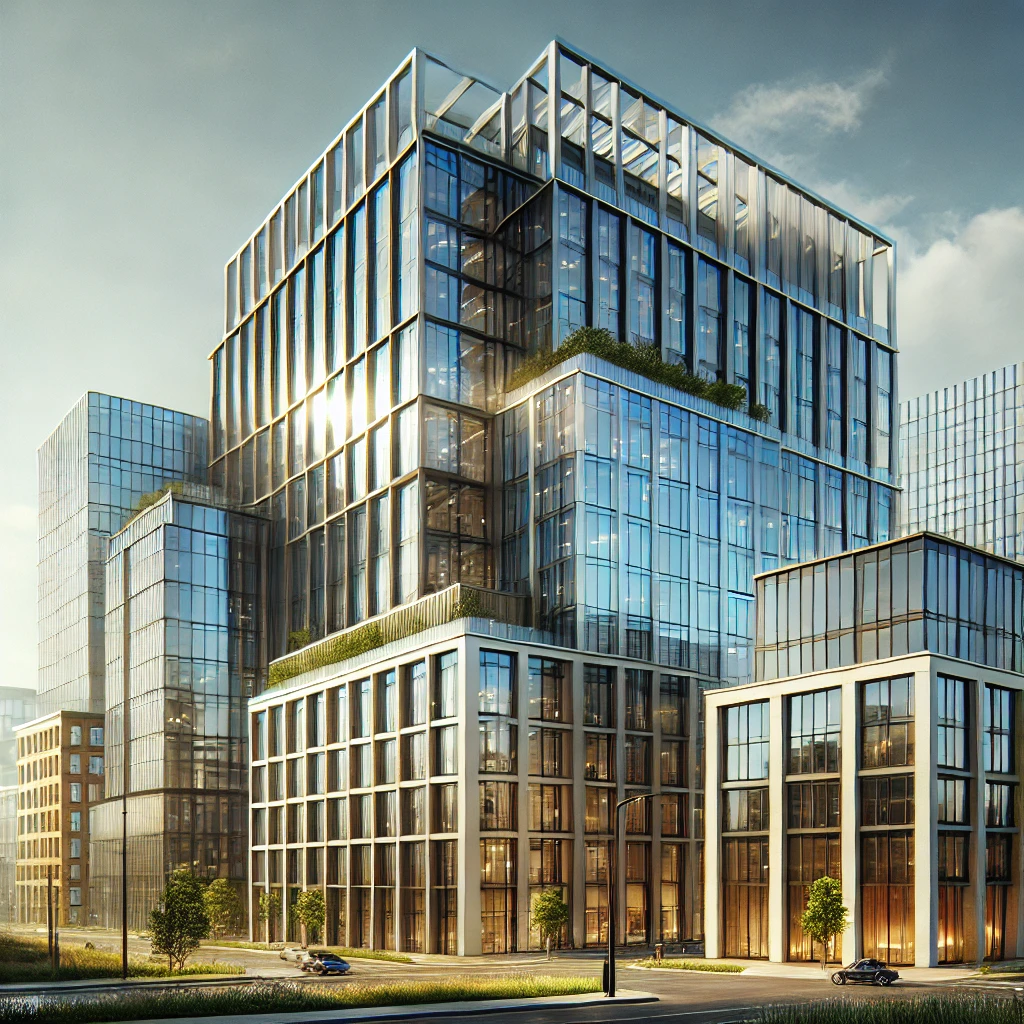 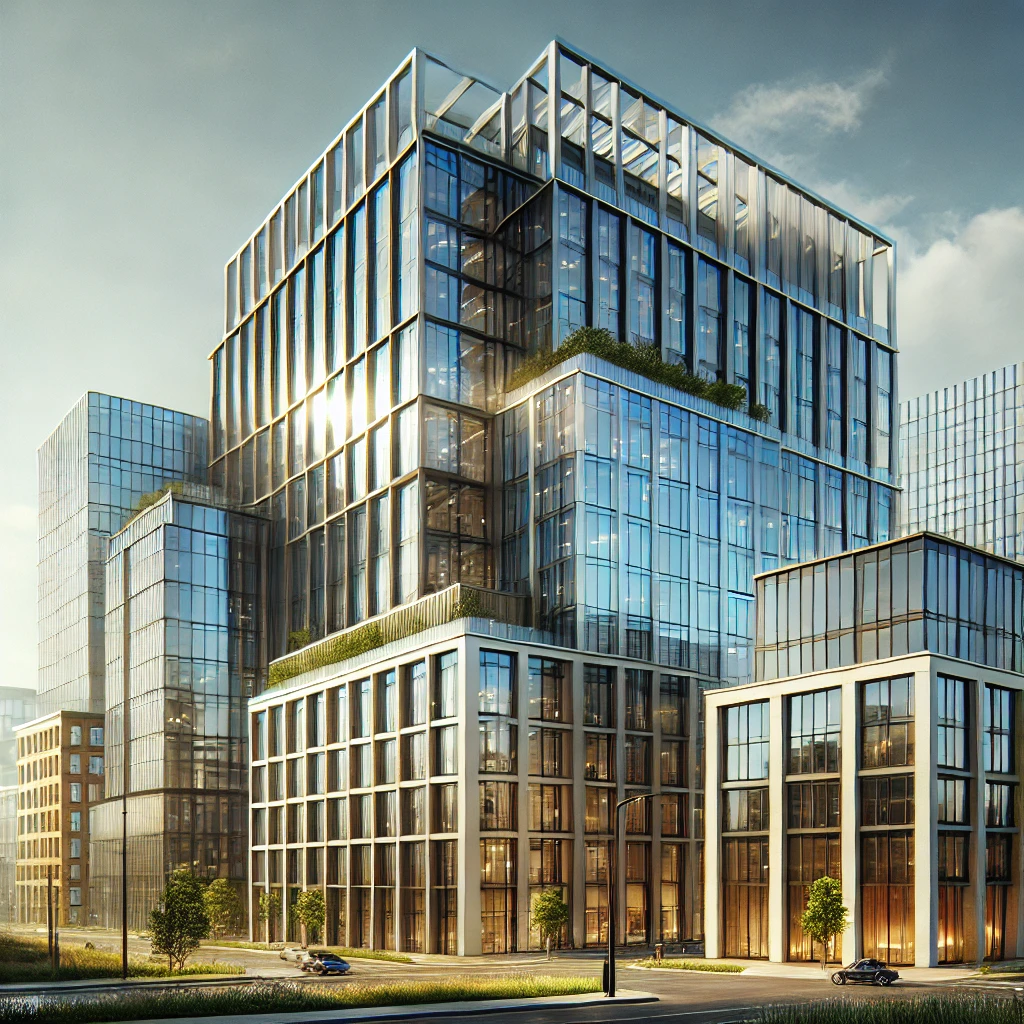 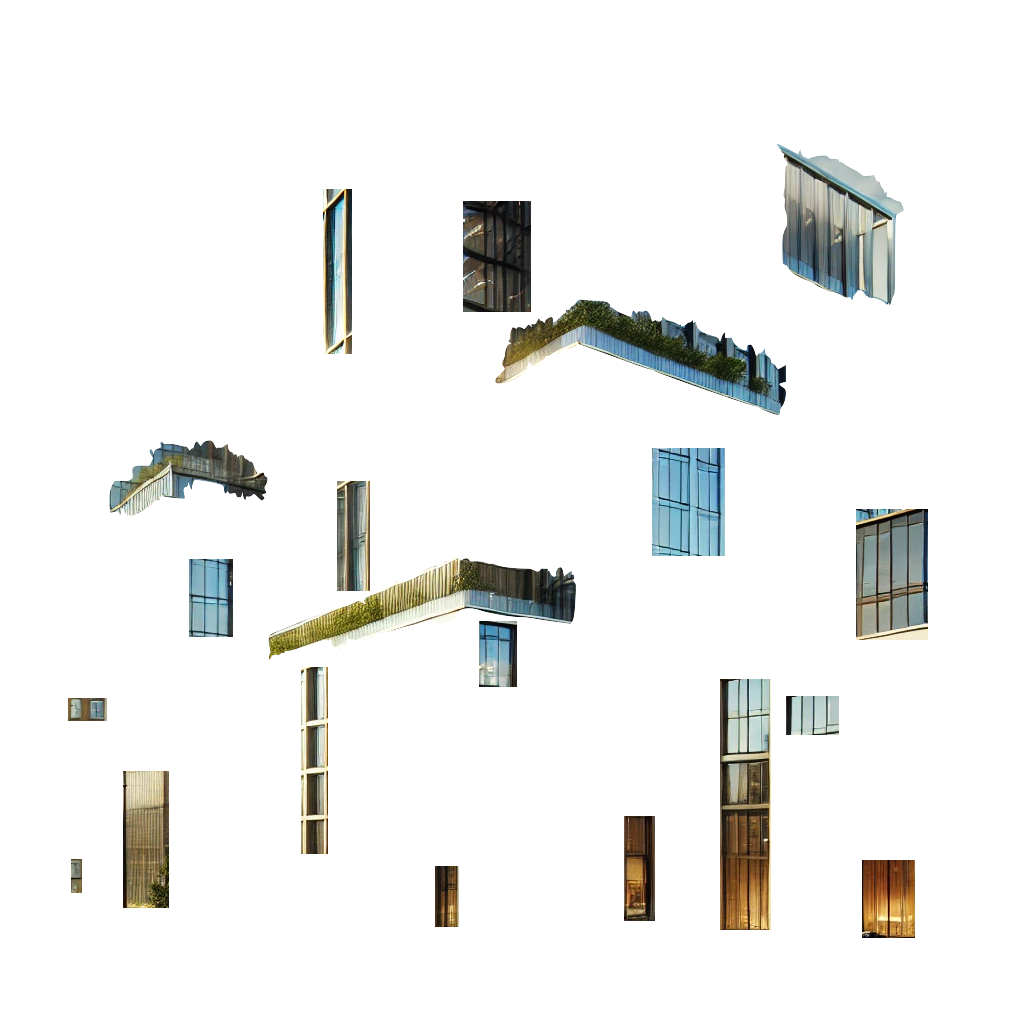 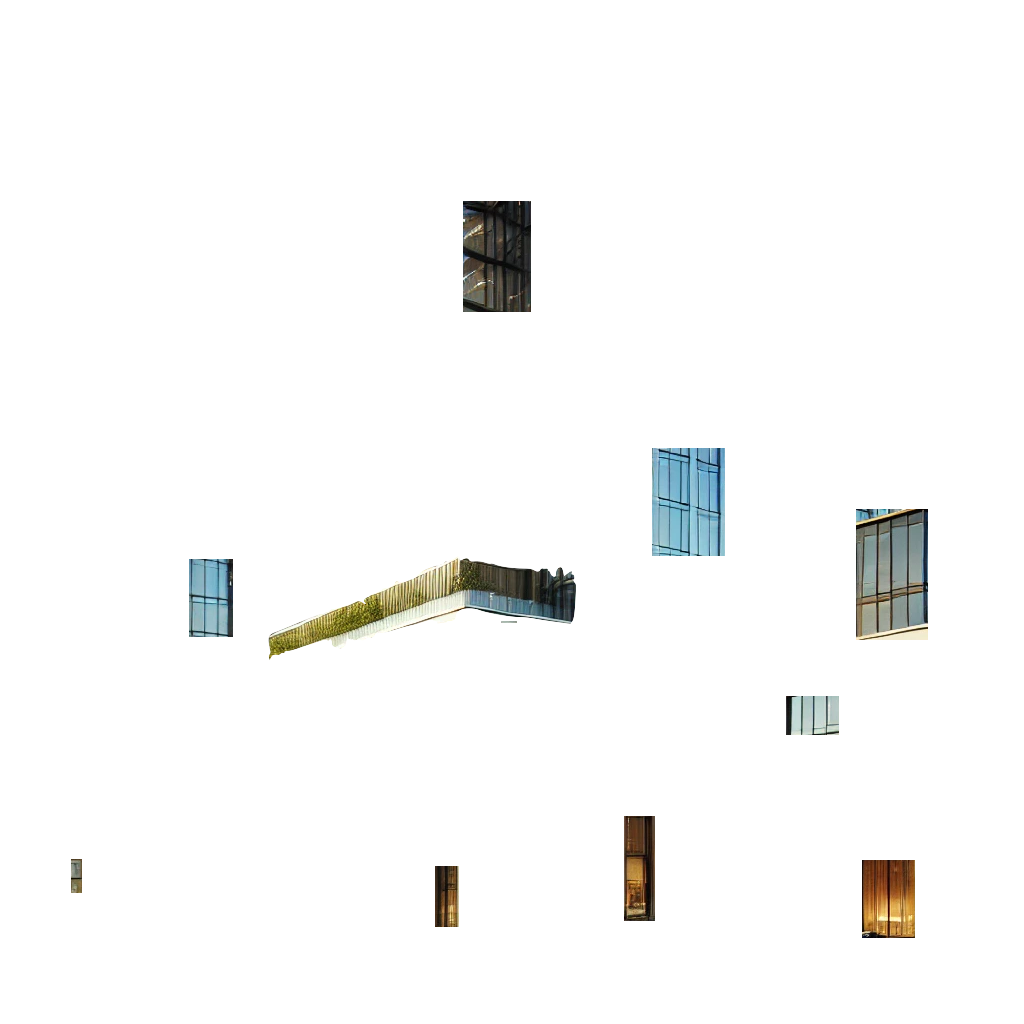 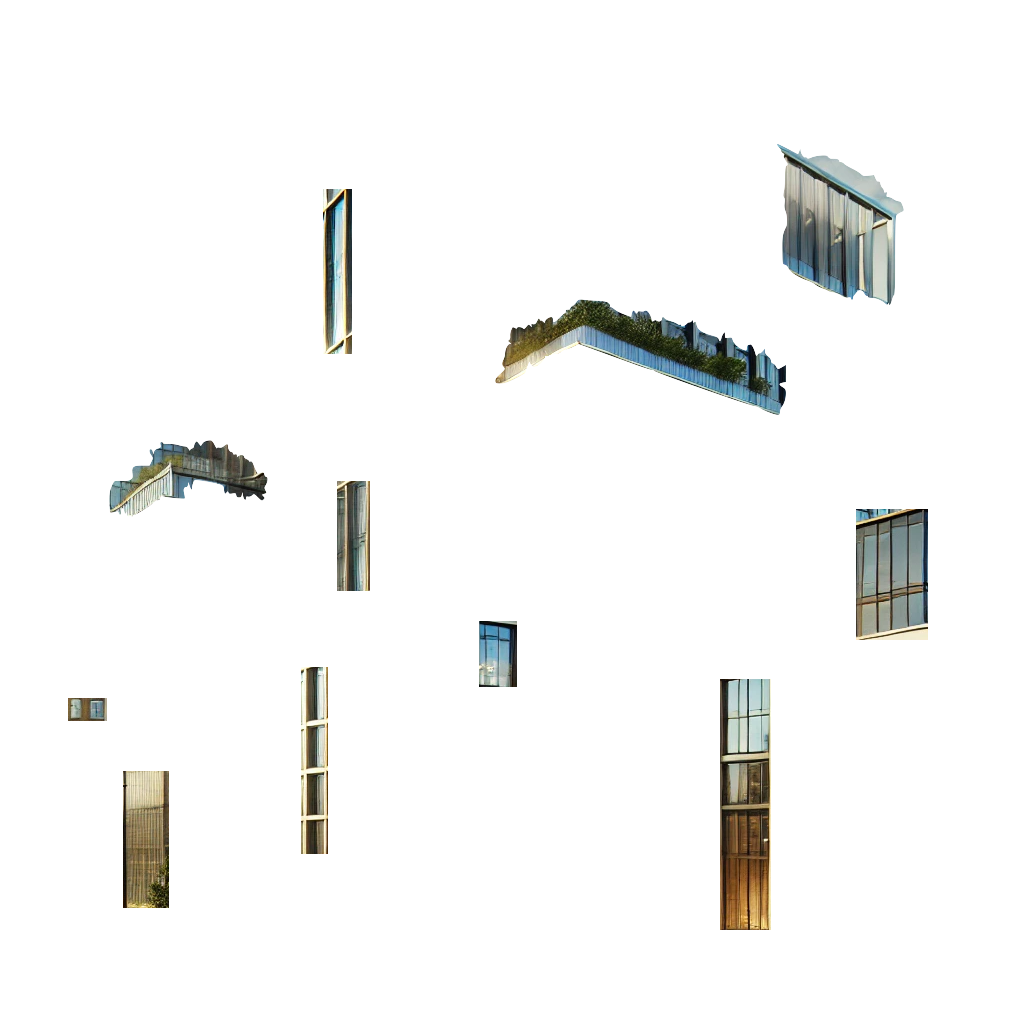 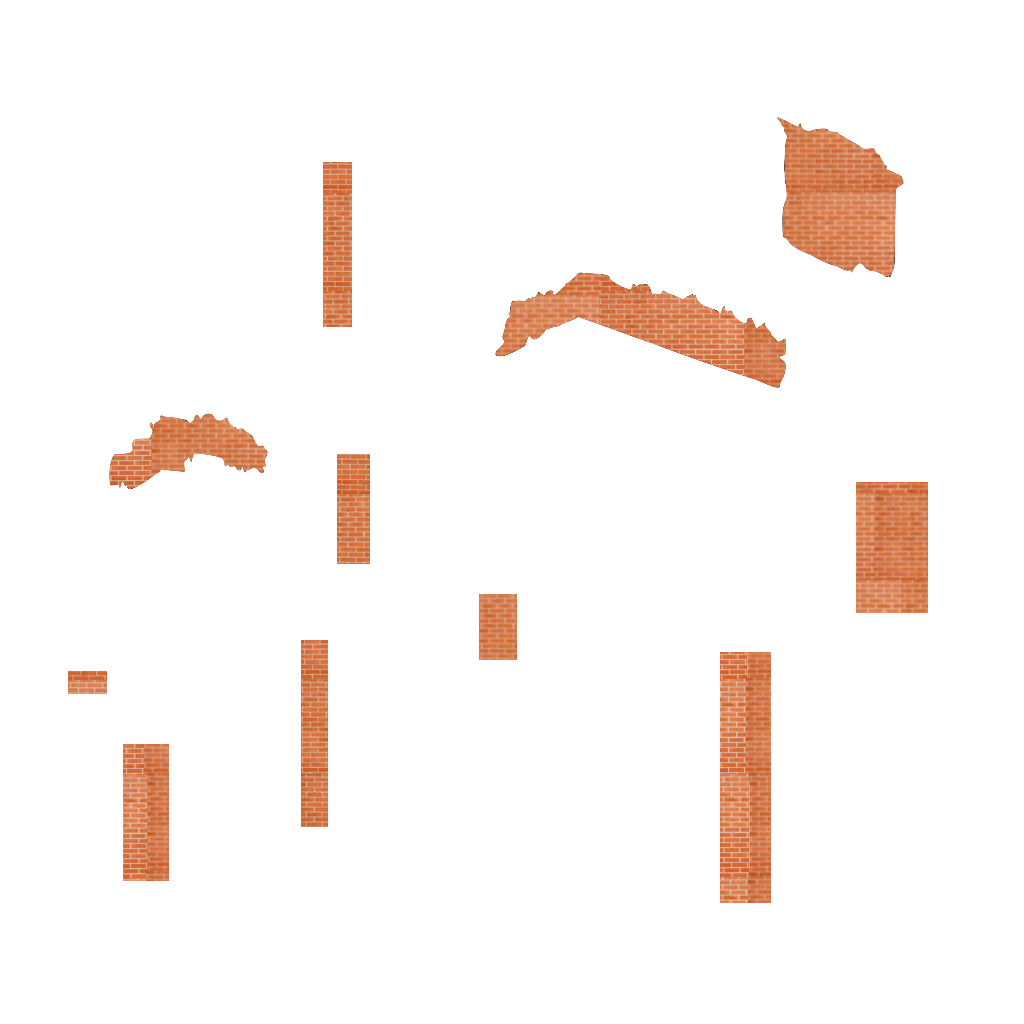 Vorher
Nachher
200+
Windows binaries abused by threat actors
Angriffe nutzen legitime Werkzeuge, um sich anzupassen
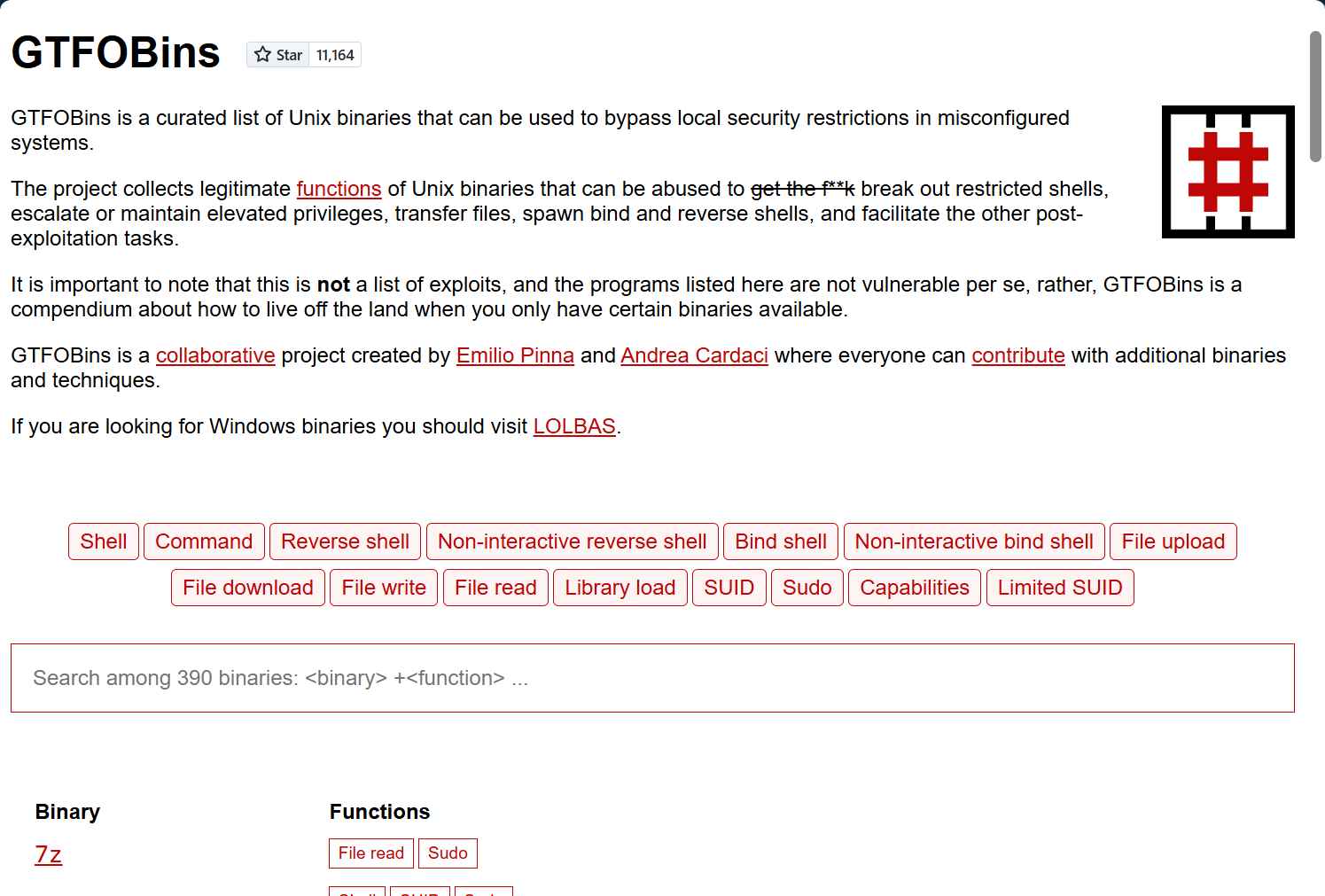 70% der größeren Vorfälle betreffen heute das Leben ohne Land (LotL) – Eine Technik, bei der Angreifer legitime Tools ausnutzen, die bereits auf dem System verfügbar sind
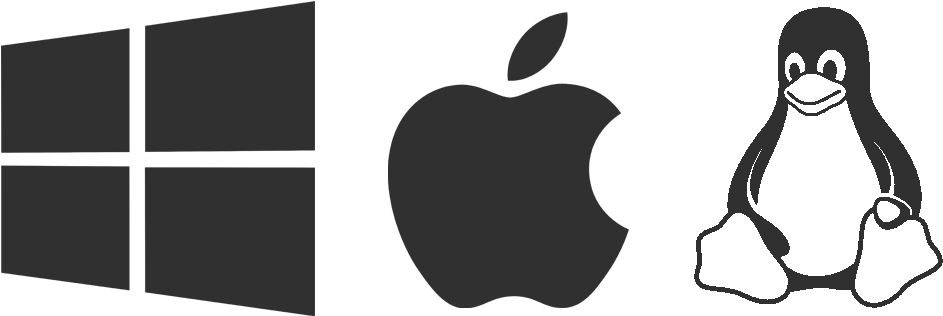 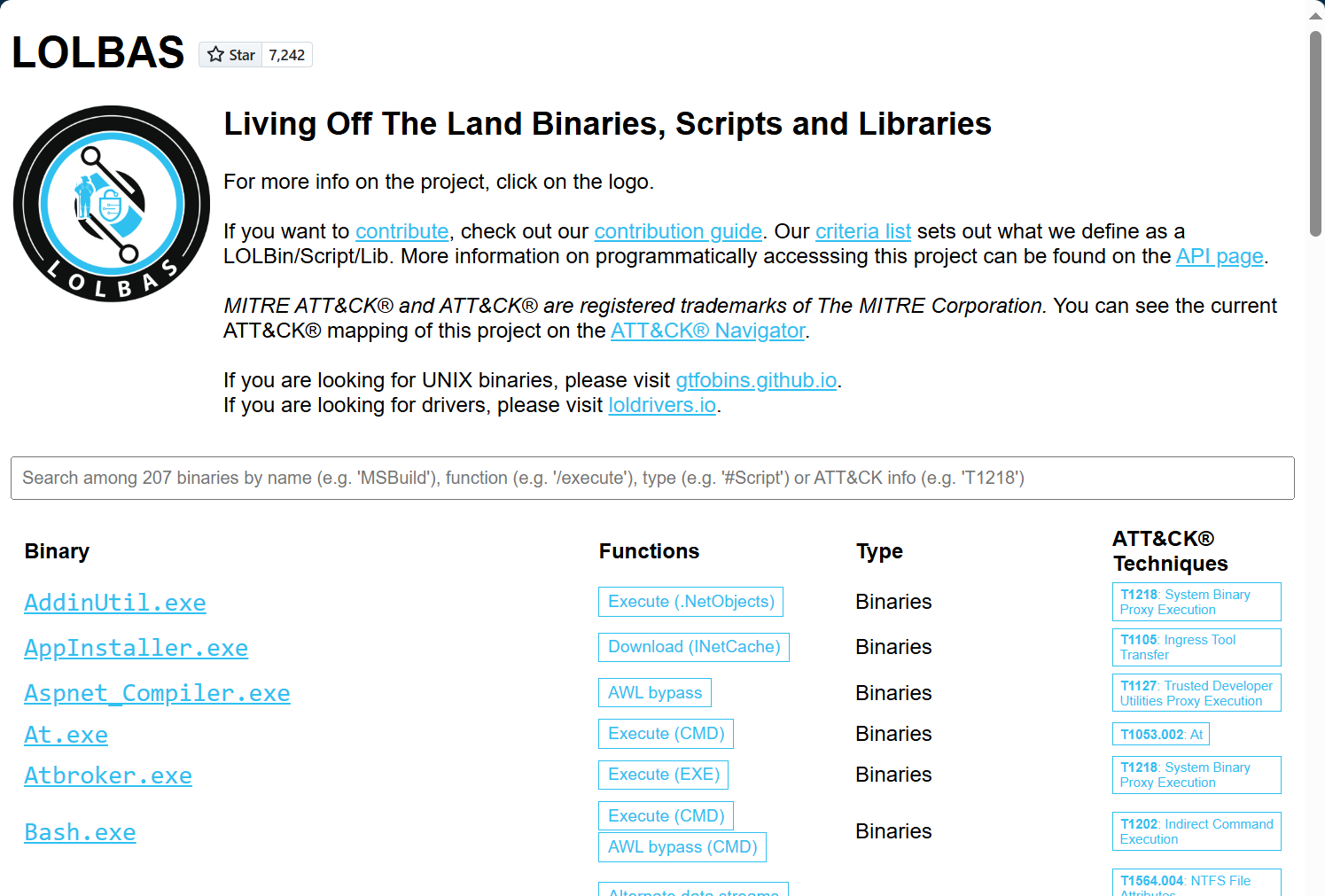 Angreifer verwenden erfolgreiche Angriffsmuster über verschiedene Systeme hinweg
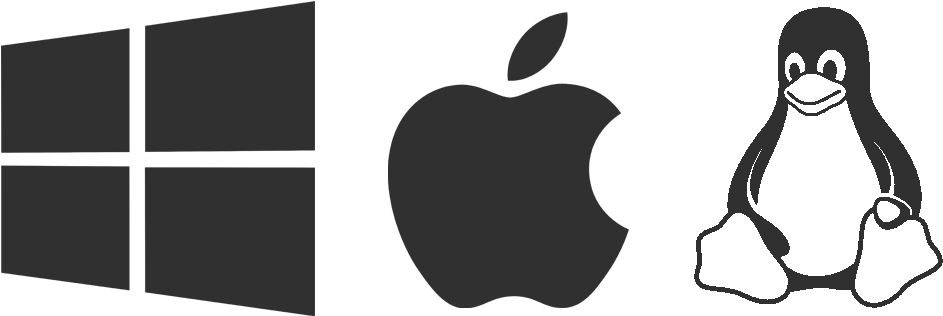 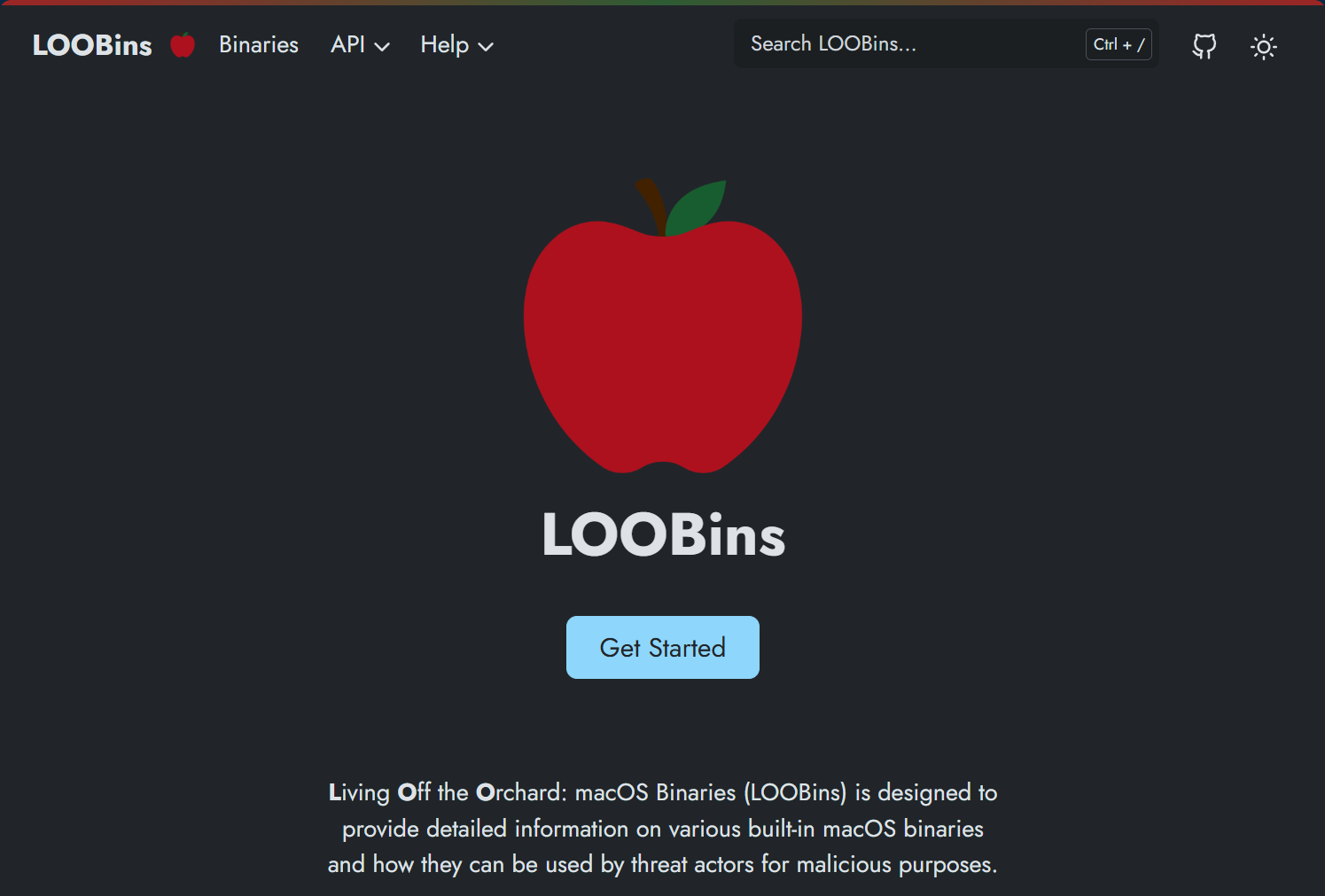 Unnötige Angriffsfläche – Hunderte von riskanten legitimen Tools, die Benutzer nicht nutzen, die aber von Angreifern ausgenutzt werden
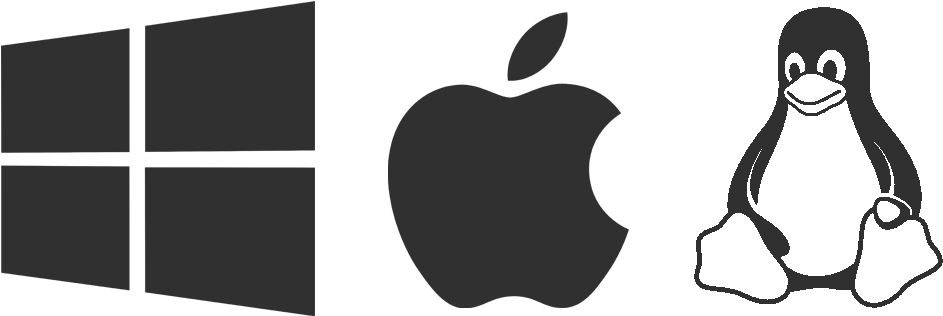 Unternehmen wollen das Risiko reduzieren, aber...
Es ist schwierig, alle 3 zu bekommen
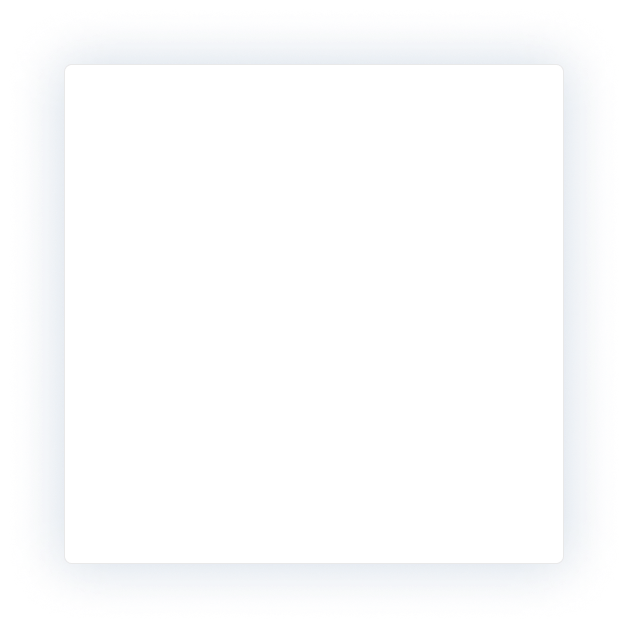 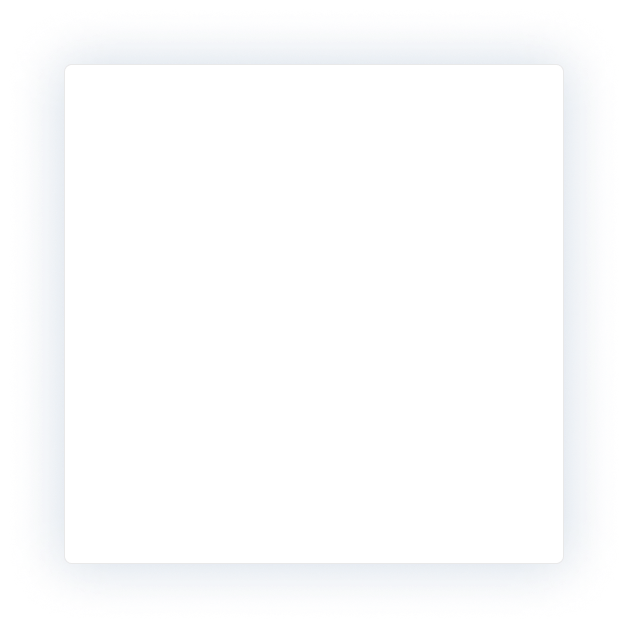 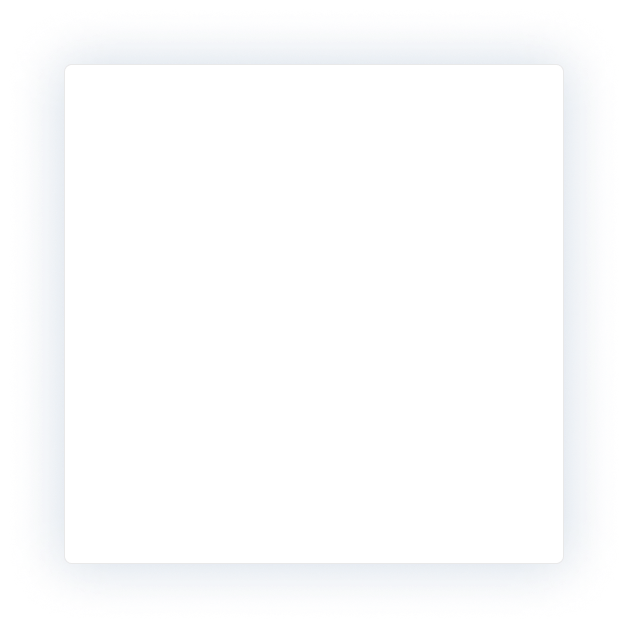 HARDENING
MANAGEABILITY
USABILITY
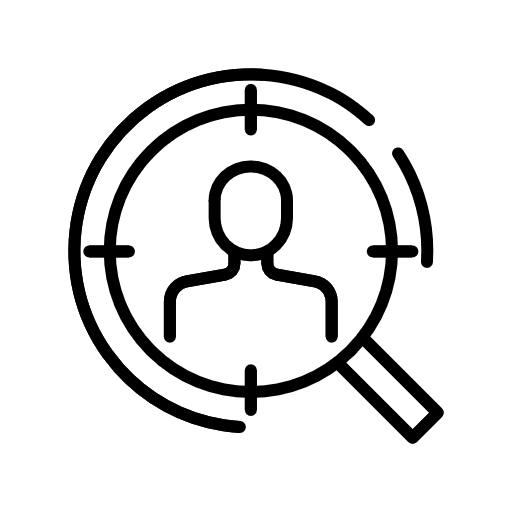 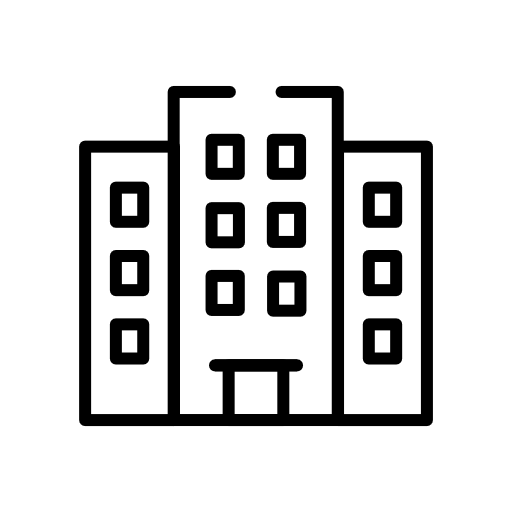 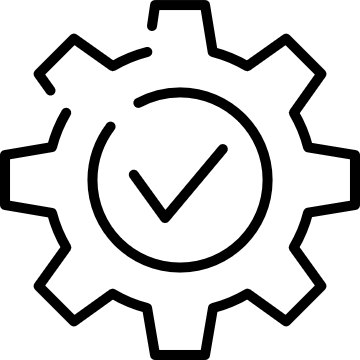 Kleine Angriffsfläche
Praktisch in der Umsetzung
Keine / geringe Auswirkungen auf 
Geschäftstätigkeit
Reduzierung der Angriffsfläche
Ransomware-Angriff
Ein häufiger Ransomware-Angriff per E-Mail.
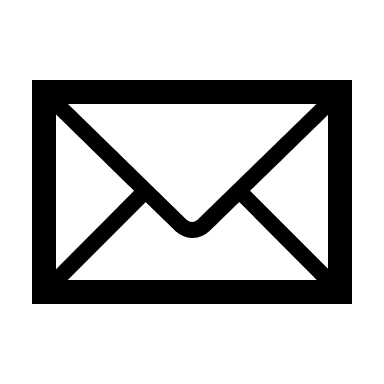 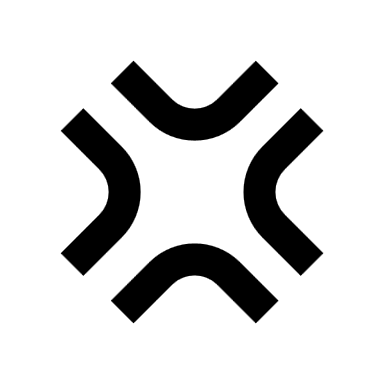 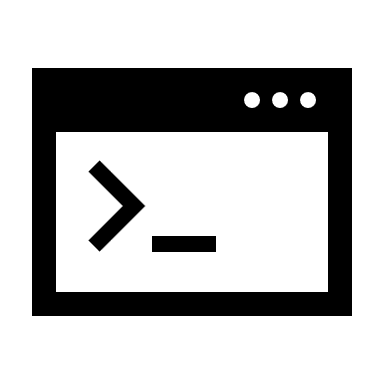 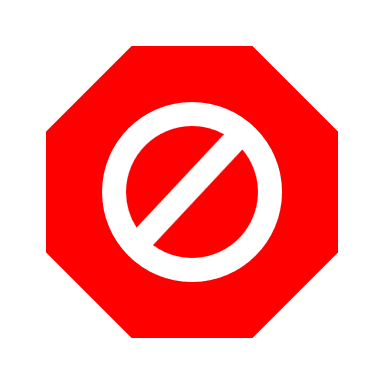 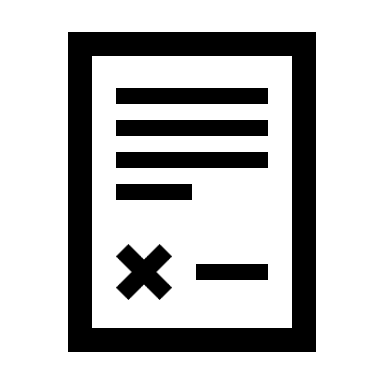 email
Document
(CV)
Breach
Macro VBA
PowerShell
Payload
Don’t allow powershell, wscript, … to run
Don’t allow macros in documents
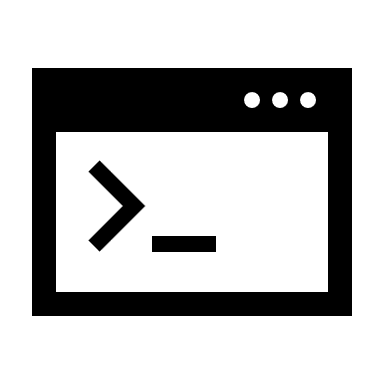 Die Schlussfolgerung lautet:ES GIBT KEINE PERFEKTE SICHERHEIT, DIE ALLEN BEDÜRFNISSEN ENTSPRICHT
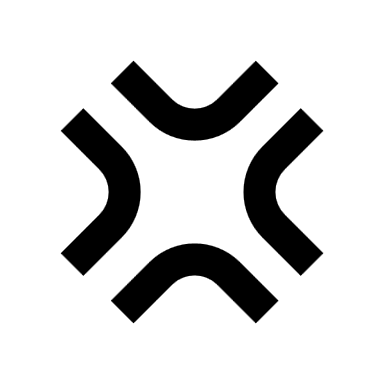 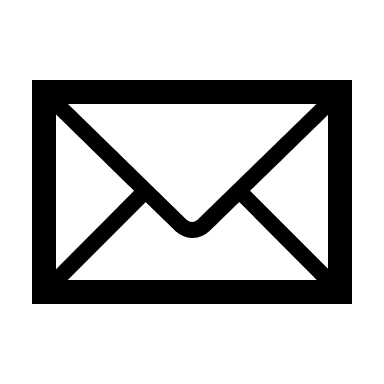 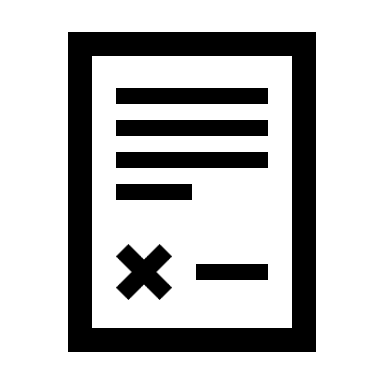 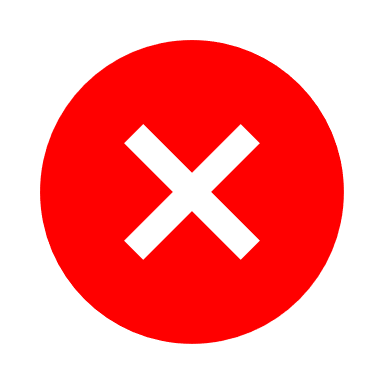 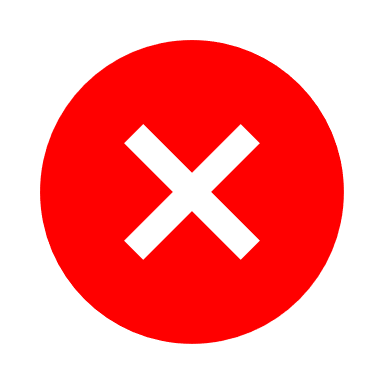 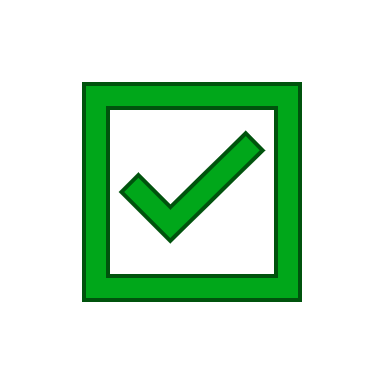 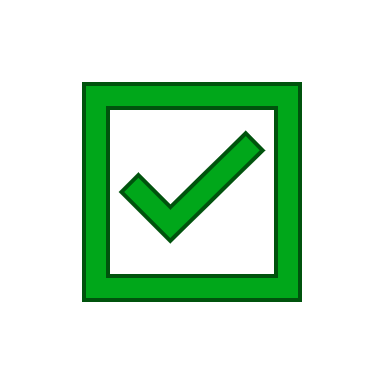 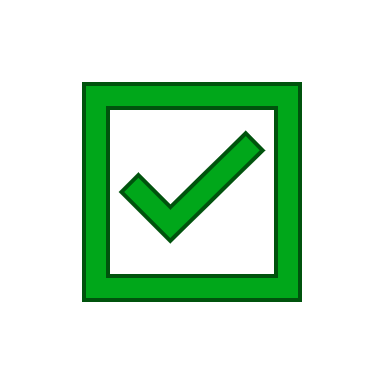 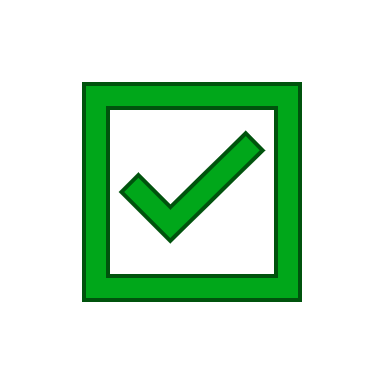 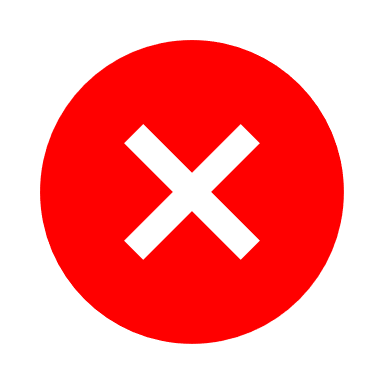 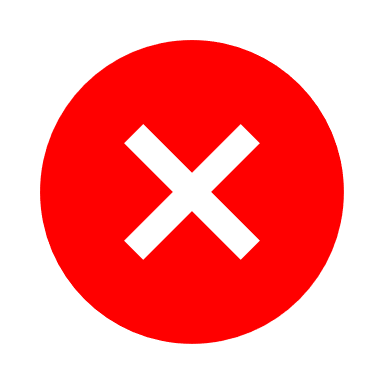 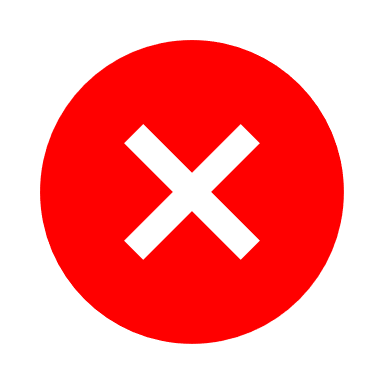 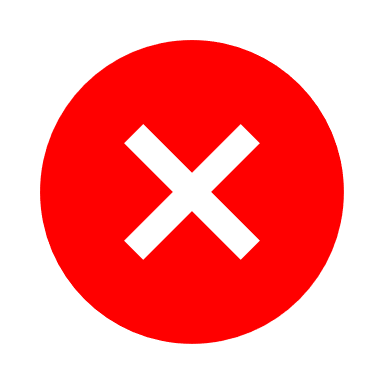 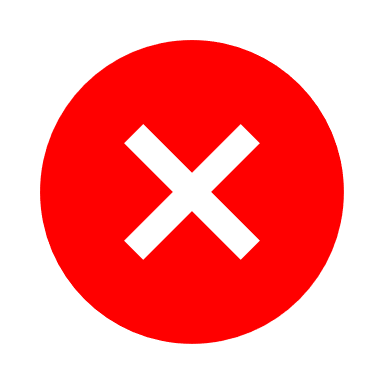 Disable email access
Disable Office & Adobe
Needed for work
Needed for work
No business impact
No business impact
No use on servers
No use on servers
No use on servers
Needed for work
Needed for work
Needed for work
Needed for work
Needed for work
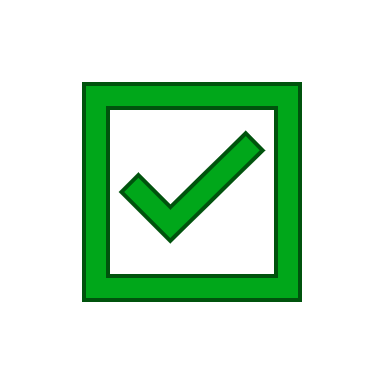 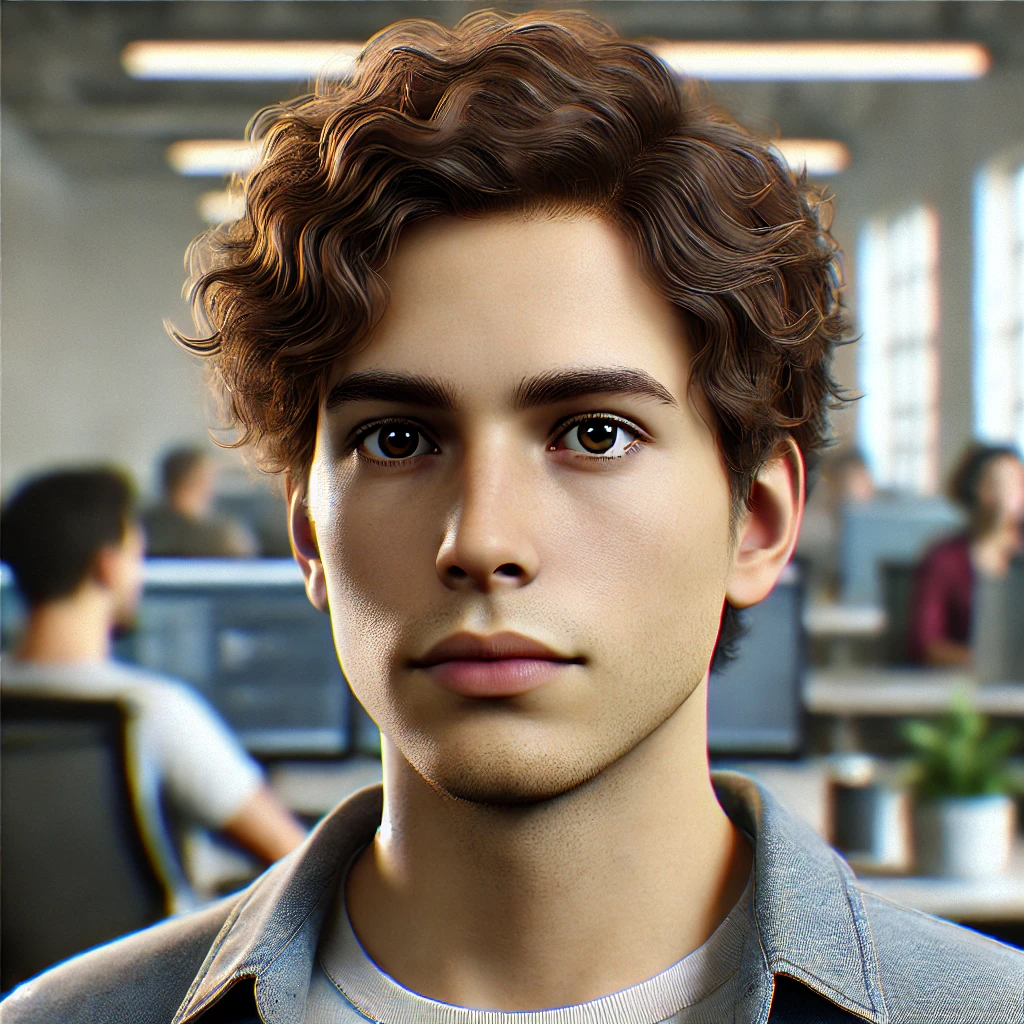 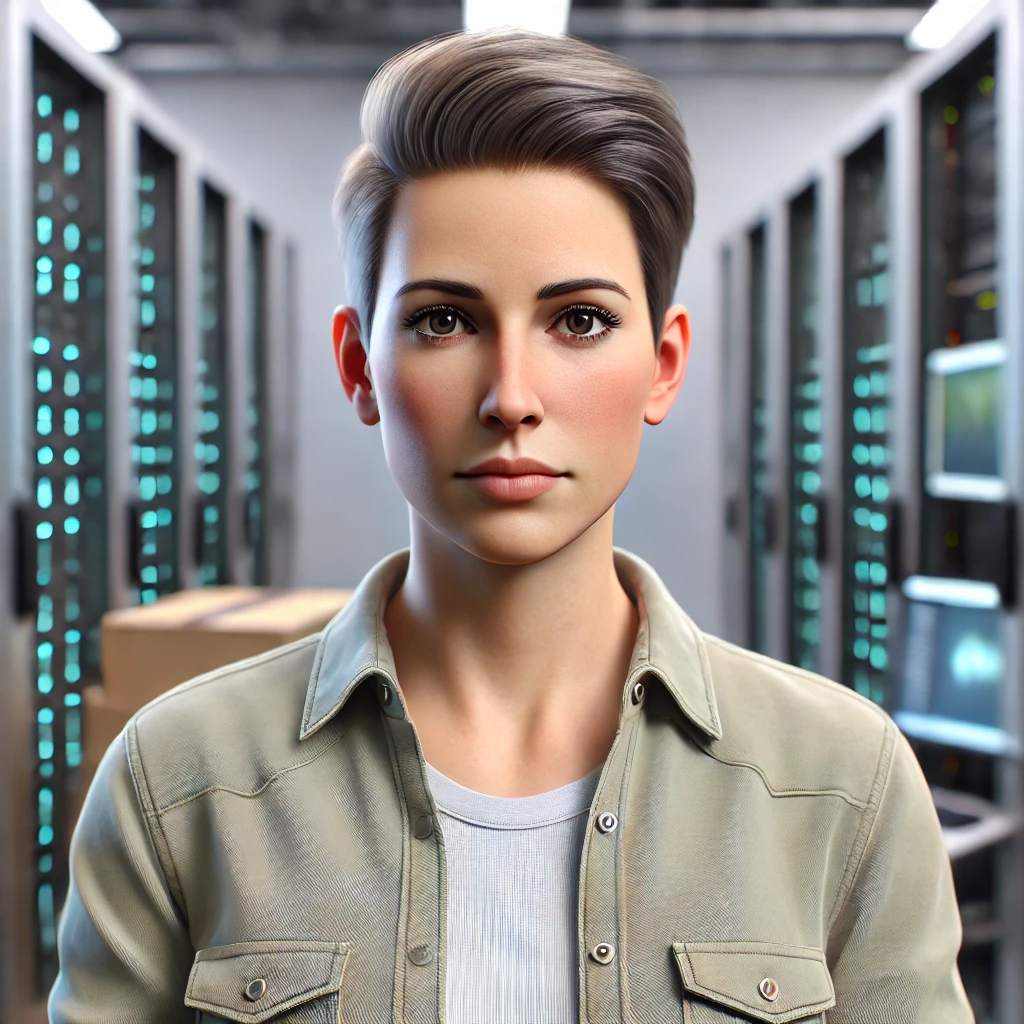 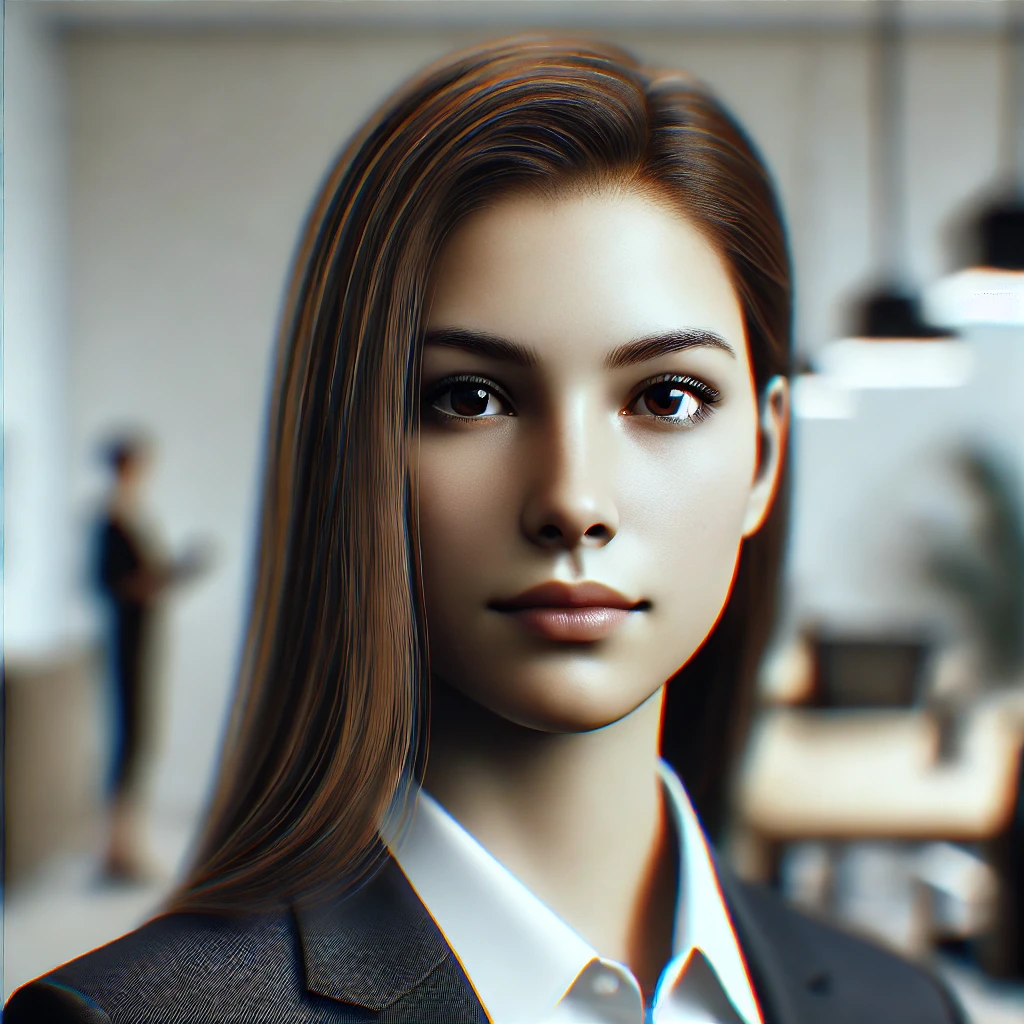 Jane (HR)Work Laptop
Anne (IT)Server Management
Richard (Dev)Work Laptop
Benutzer sind einzigartig. Ihre Sicherheit sollte es auch sein.
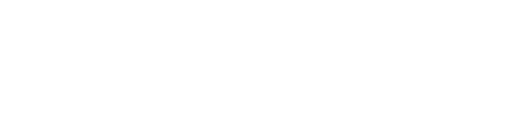 Introducing GravityZone
PHASR
Wie PHASR sich von der Konkurrenz abhebt
Jeder Ihrer Benutzer ist einzigartig. Ihre Sicherheit sollte es auch sein.
Bei klassischen Security-Lösungen werden nur gängige Angriffsflächen gemanagt
User1
User2
User3
User4
PHASR verwendet für jeden Benutzer eine andere Erkennung, eine Erkennung, die dynamisch geändert wird und für diesen Benutzer (nicht für jeden) am besten geeignet ist
andere
Der Wettbewerbsvorteil von PHASR
Attacker
Company X protected by Product A
So sieht PHASR in der Realität aus
(ständig im Wandel & in der Weiterentwicklung)
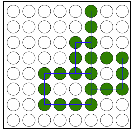 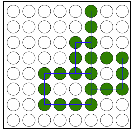 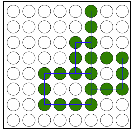 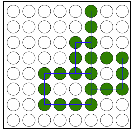 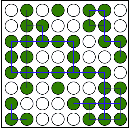 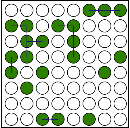 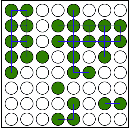 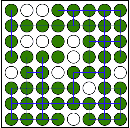 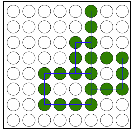 User1 Attack Surface Protection
User2 Attack Surface Protection
User3  Attack Surface Protection
Usern  Attack Surface Protection
User1 Attack Surface Protection
User2 Attack Surface Protection
User3  Attack Surface Protection
Usern  Attack Surface Protection
Unternehmen X durch PHASR geschützt
Angriffsmuster: Vom Angreifer identifiziert
Bitdefender GravityZone Stack
Integrated coverage across attack surfaces
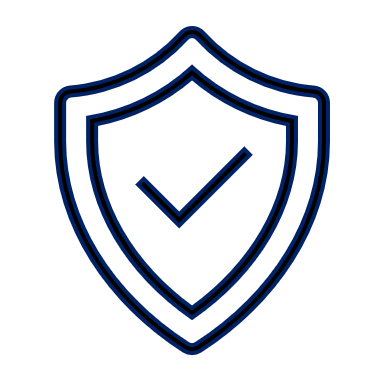 Proactive
Identify and address risks before they materialize.
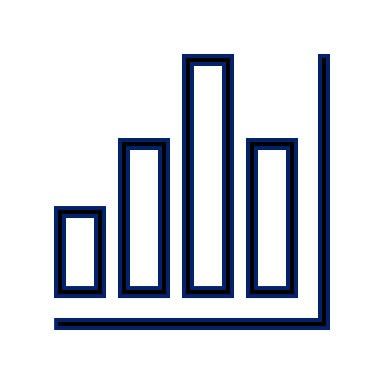 Effortless
Enterprise-grade security, risk and compliance management, made accessible and easy.
Advanced Protection, Endpoint Detection and Response
GravityZone Business Security Enterprise
Extended Detection and Response & Managed Detection and Response
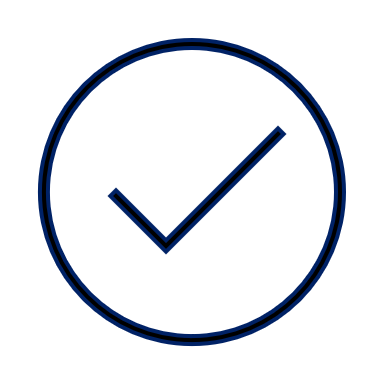 Proven
Consistently top-ranked, widely trusted technology
Unified Risk & Compliance (Visibility, Prioritization, Resolution)
CSPM+
Offensive Services
External Attack Surface Management (H1, 2025)
Compliance Manager (H1, 2025)
Groundbreaking Hardening
Proactive Hardening and Attack Surface Reduction (PHASR)
Foundational Endpoint Controls
Encryption 
Content and Device Control
Endpoint Risk Analytics
Patching
Wichtige Funktionen und Vorteile
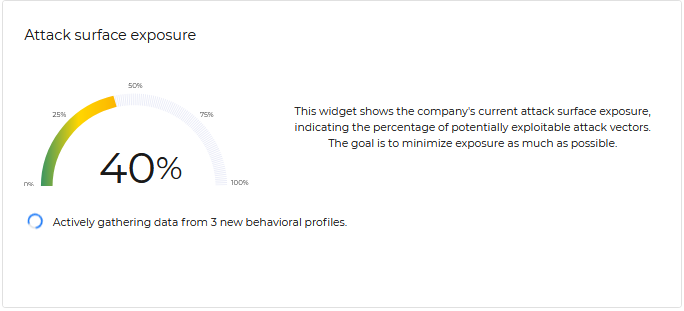 Reduzierung der Angriffsfläche - identifiziert die 20% der Maßnahmen, die 80% der Verbesserungen generieren
Proaktive Prävention von LotL und gezielten Angriffen
Verbesserte Produktivität und betriebliche Effizienz
Reduzierte Alarmmüdigkeit
"Bitdefender has consistently performed well in independent tests including MITRE Engenuity and has introduced innovative features such as Deep Process Inspector and Advanced Reasoning. Most recently, in 2024 Bitdefender Proactive Hardening and Attack Surface Reduction (PHASR), a groundbreaking technology that transforms how defense-in-depth-security is applied and managed across businesses."
IDC, IDC ProductScape: Worldwide Small and Medium-Sized Business Endpoint Protection Market, 2024–2025: Technology Supplier Solution Functionality, doc #US52830124, January 2025
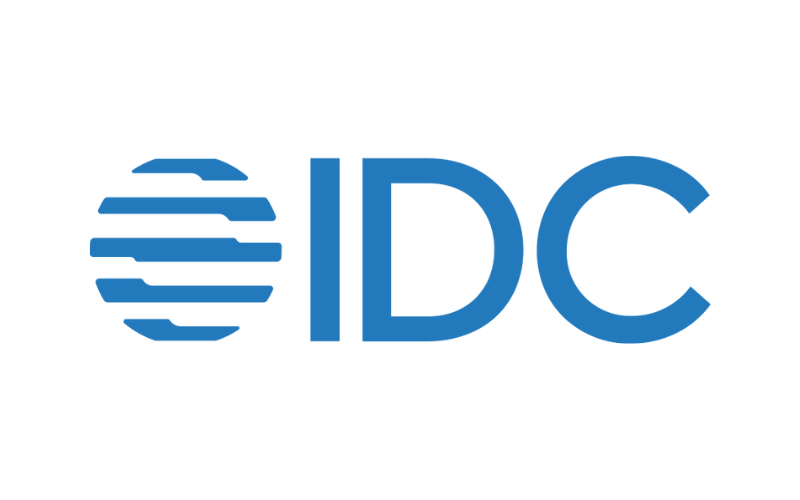 [Speaker Notes: Bitdefender hat in unabhängigen Tests, einschließlich MITRE Engenuity, durchweg gut abgeschnitten und innovative Funktionen wie Deep Process Inspector und Advanced Reasoning eingeführt.
Zuletzt im Jahr 2024 Bitdefender Proactive Hardening and Attack Surface Reduction (PHASR) - eine bahnbrechende Technologie, die die Art und Weise verändert, wie Defense-in-Depth-Security in Unternehmen angewendet und verwaltet wird]
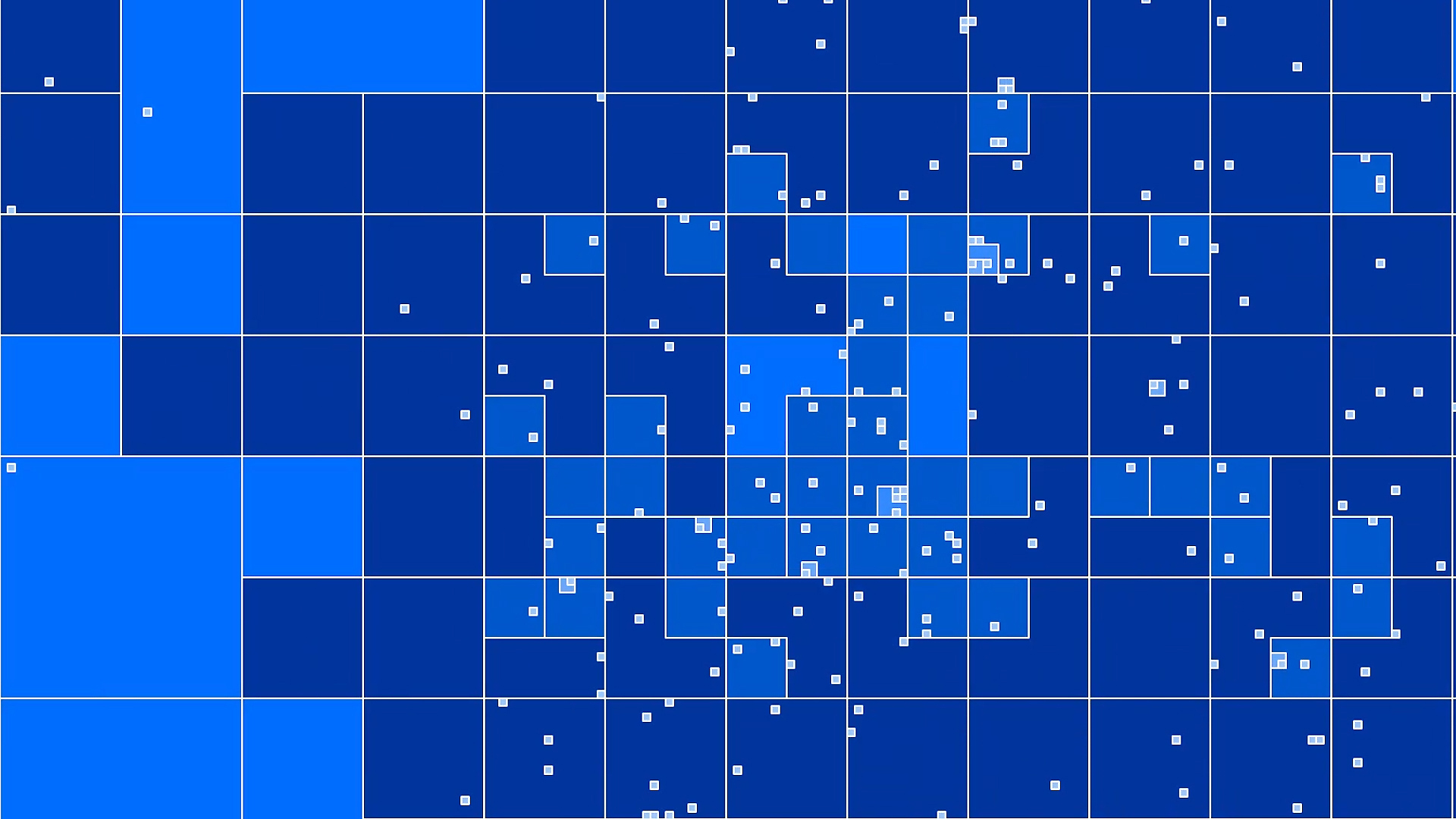 Thank you!